Проект «Введение в школьную жизнь»
«Скоро в школу 2015»
Торжественное открытие
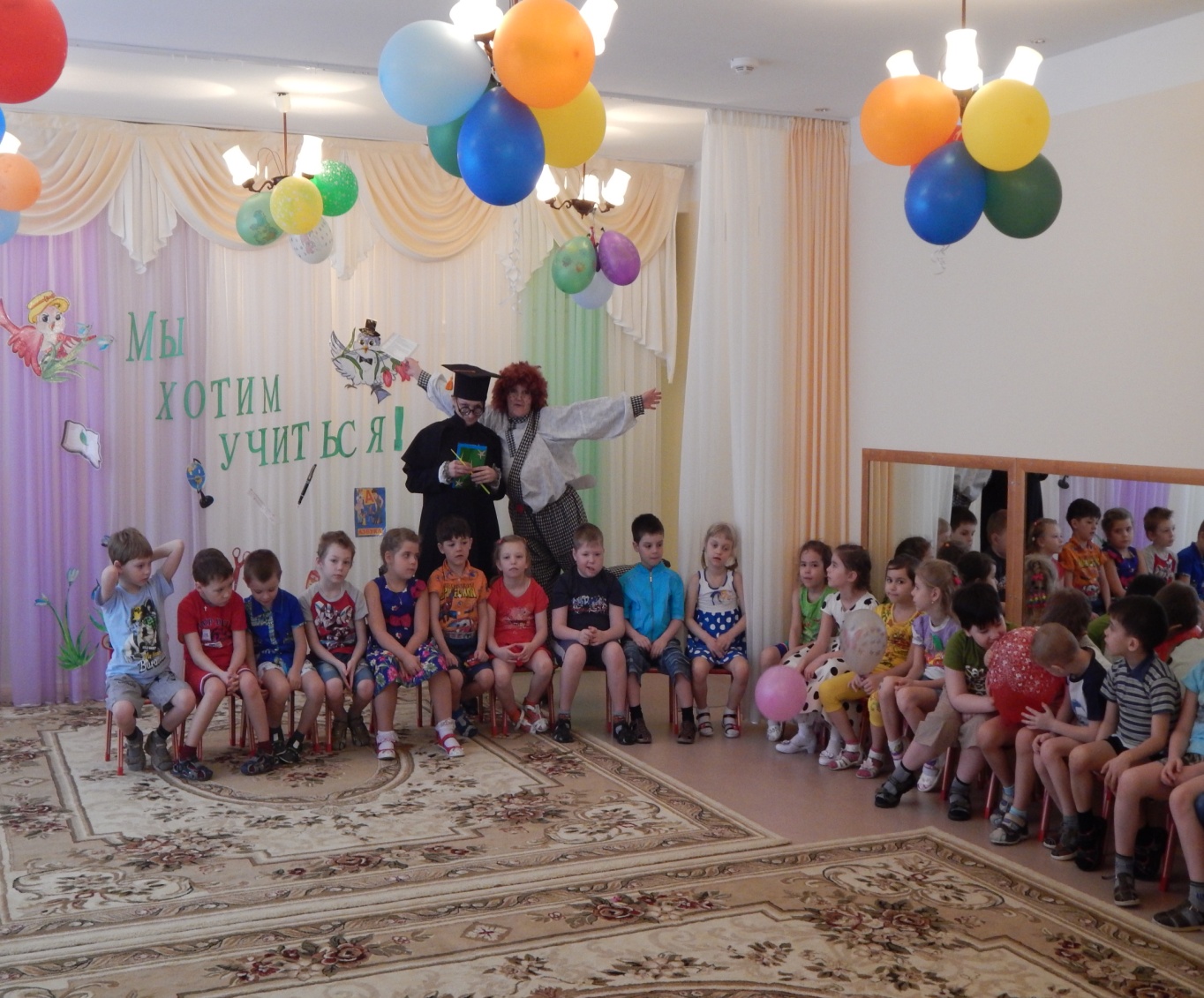 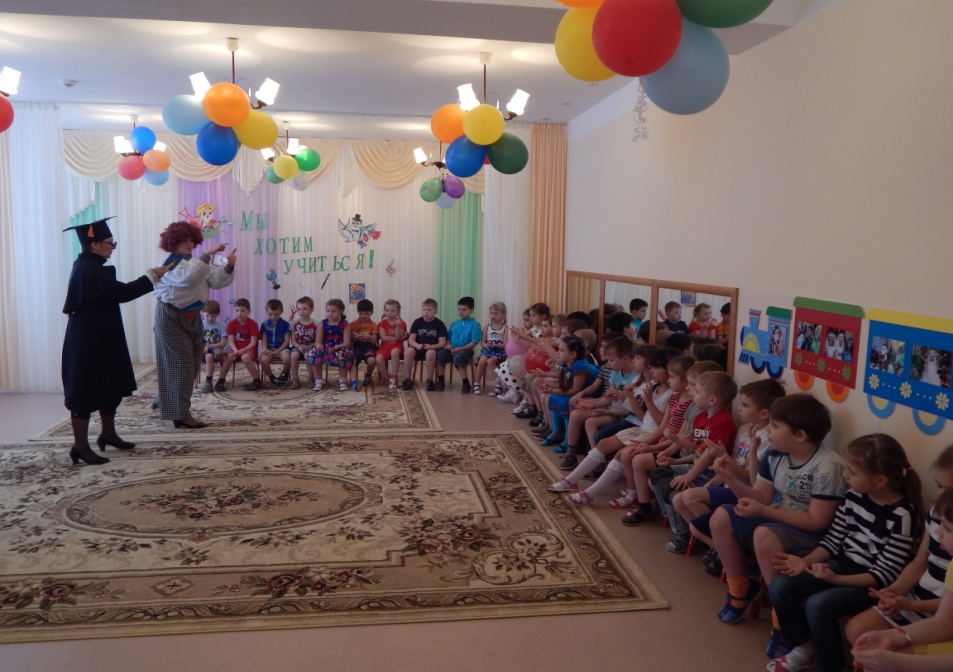 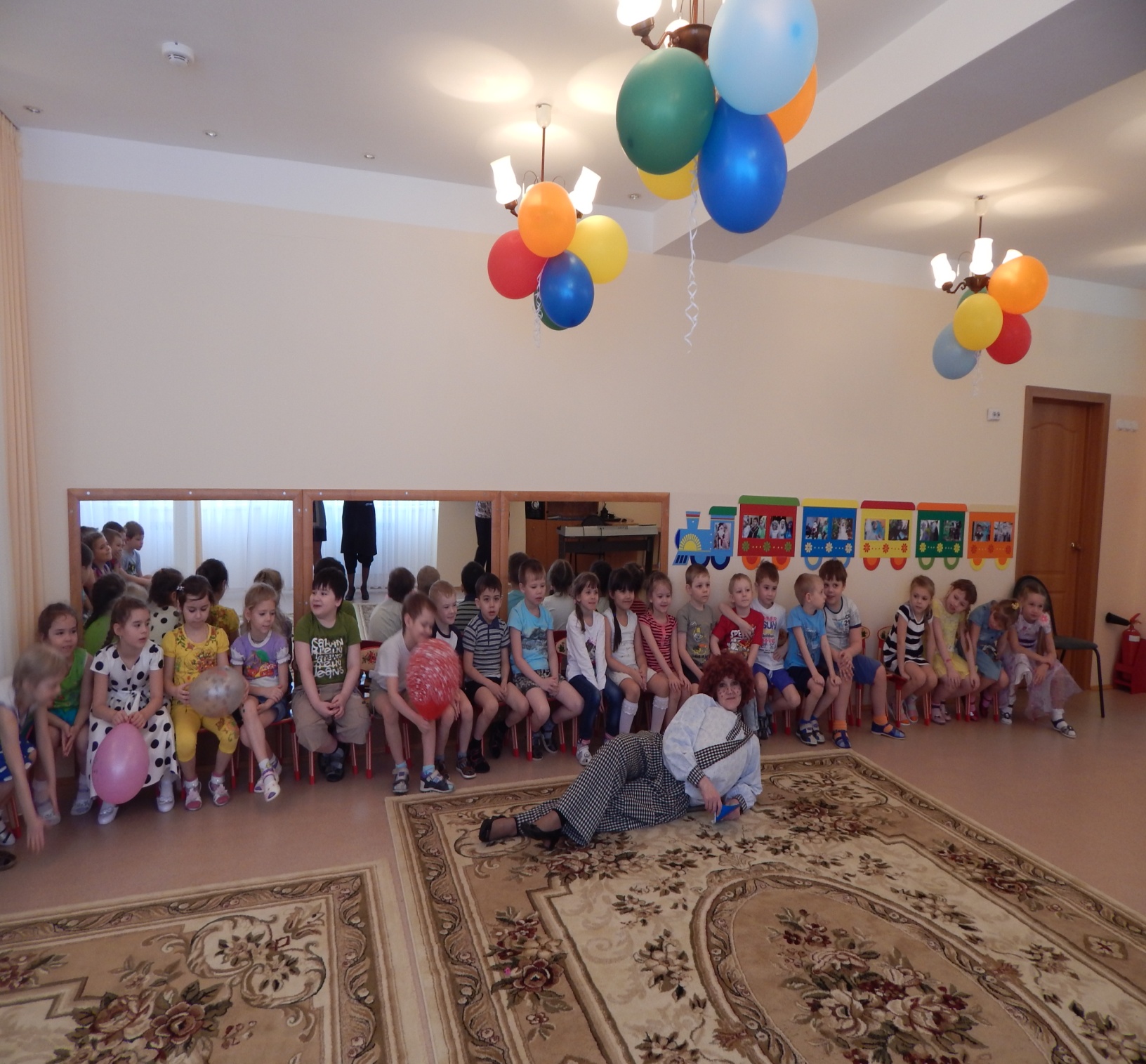 Намечаем план путешествий…
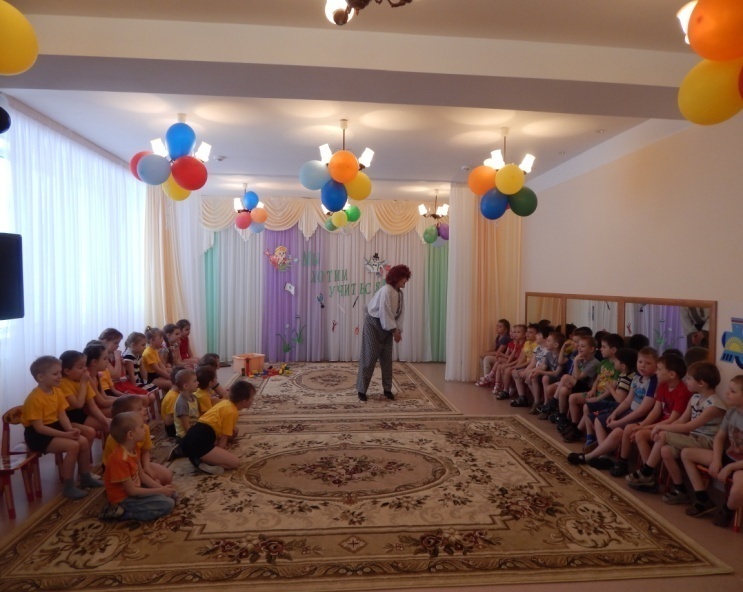 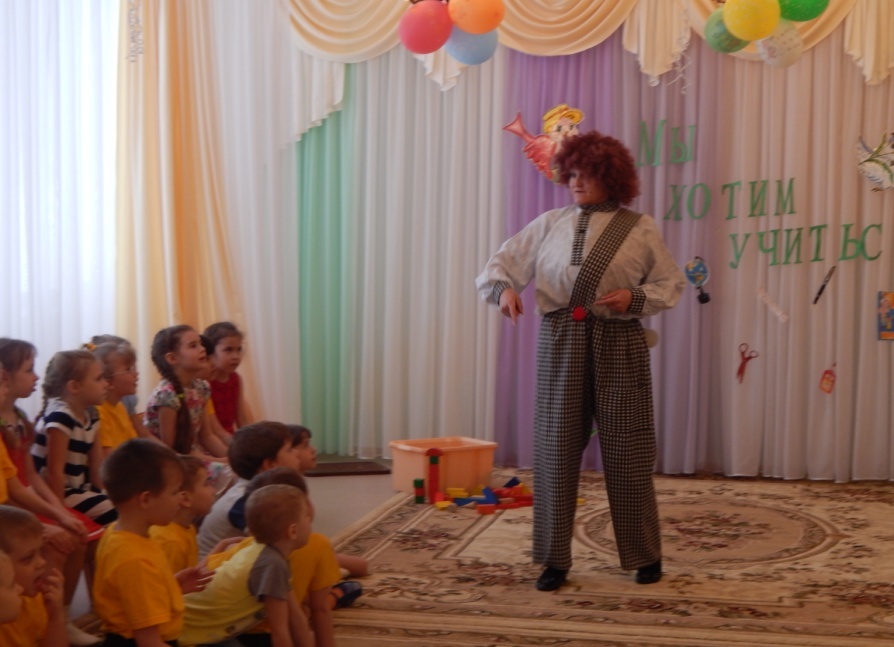 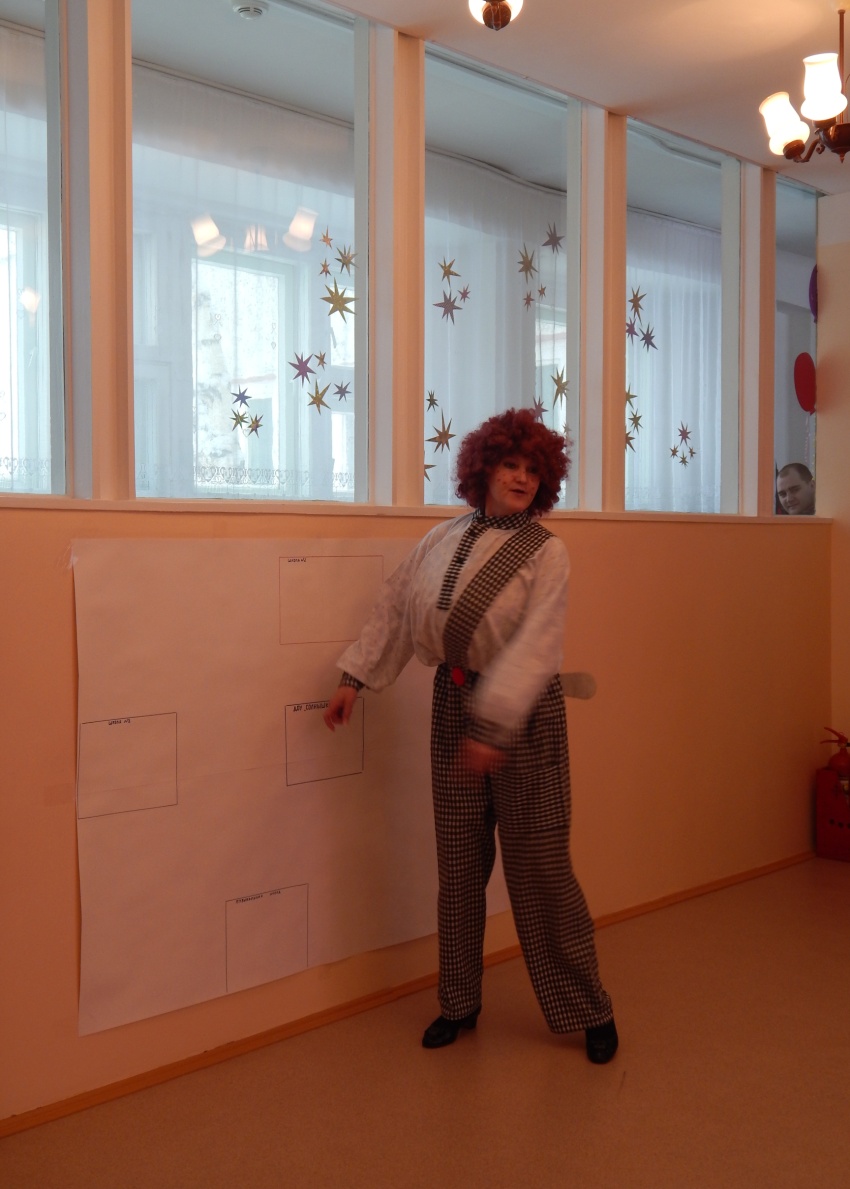 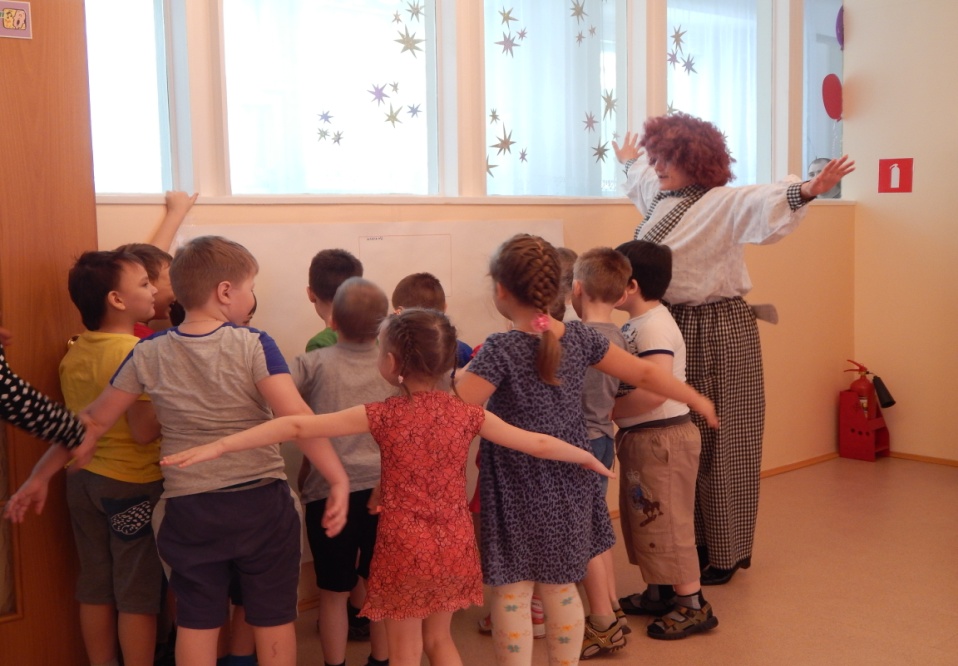 Что взять с собой в школу???
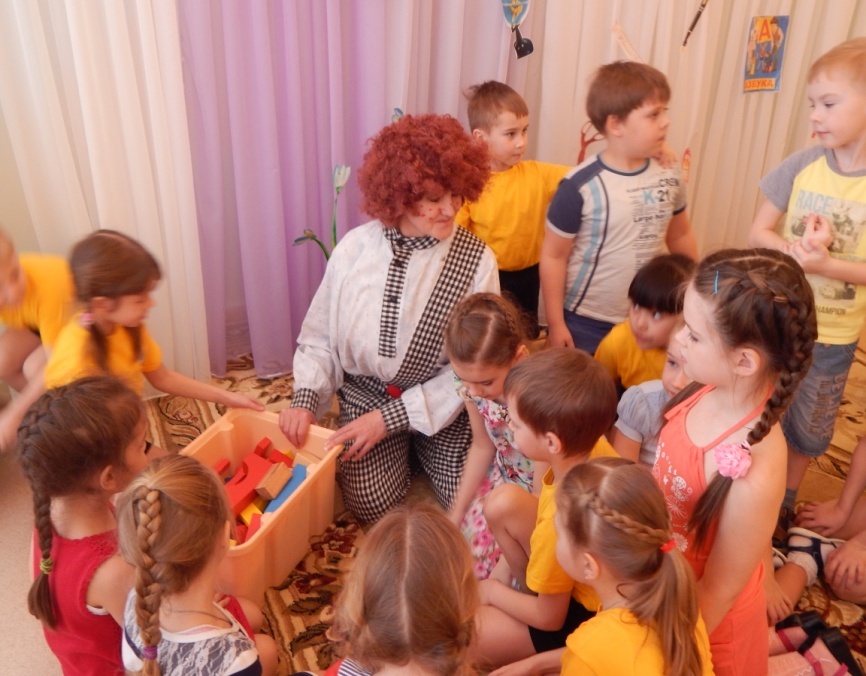 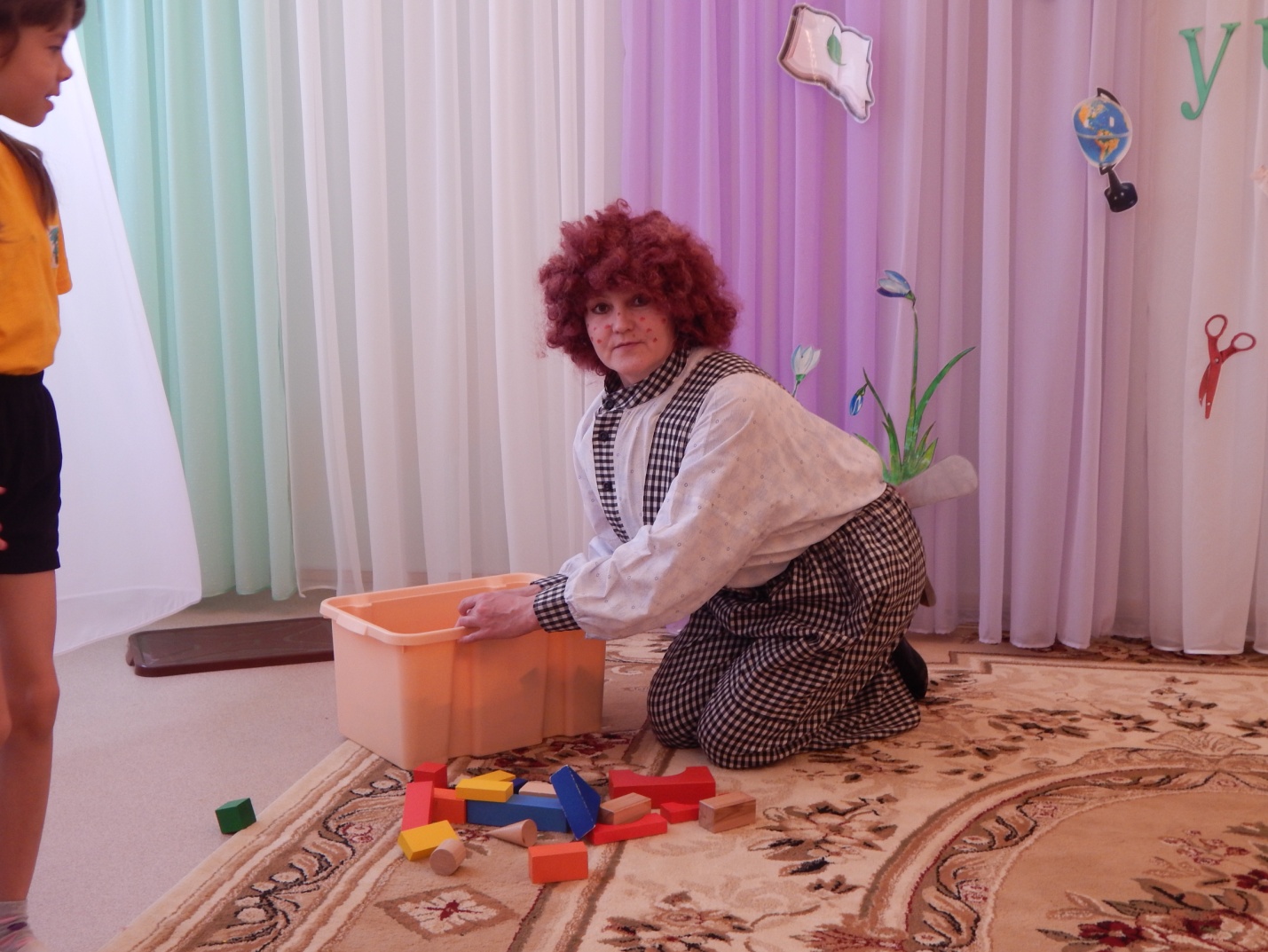 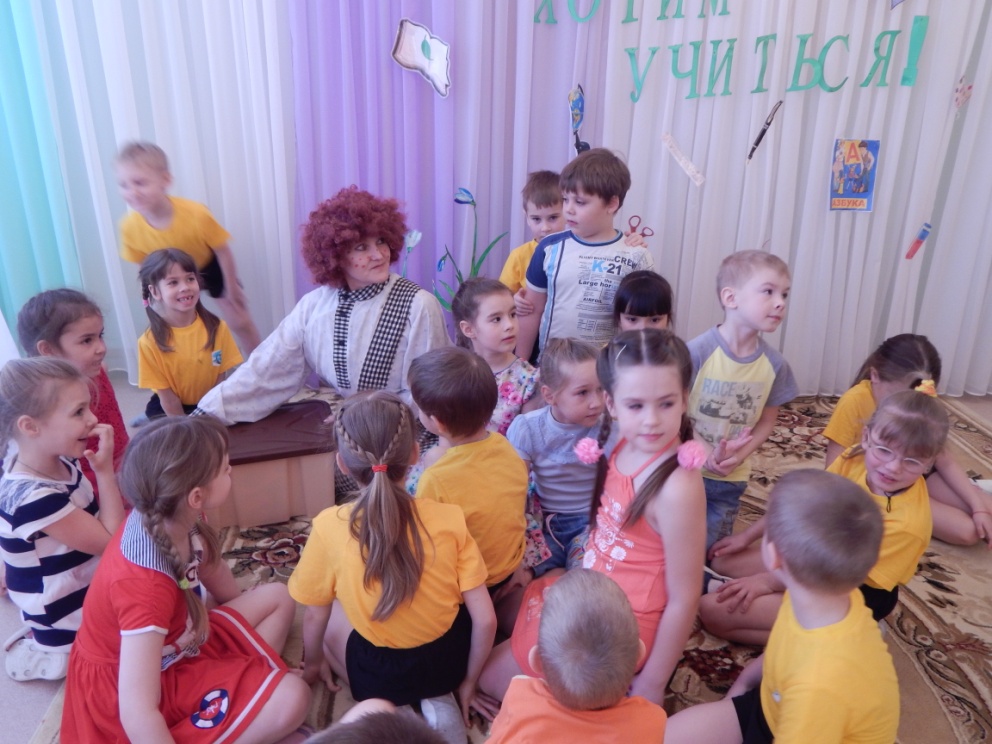 Куда идем дальше….?
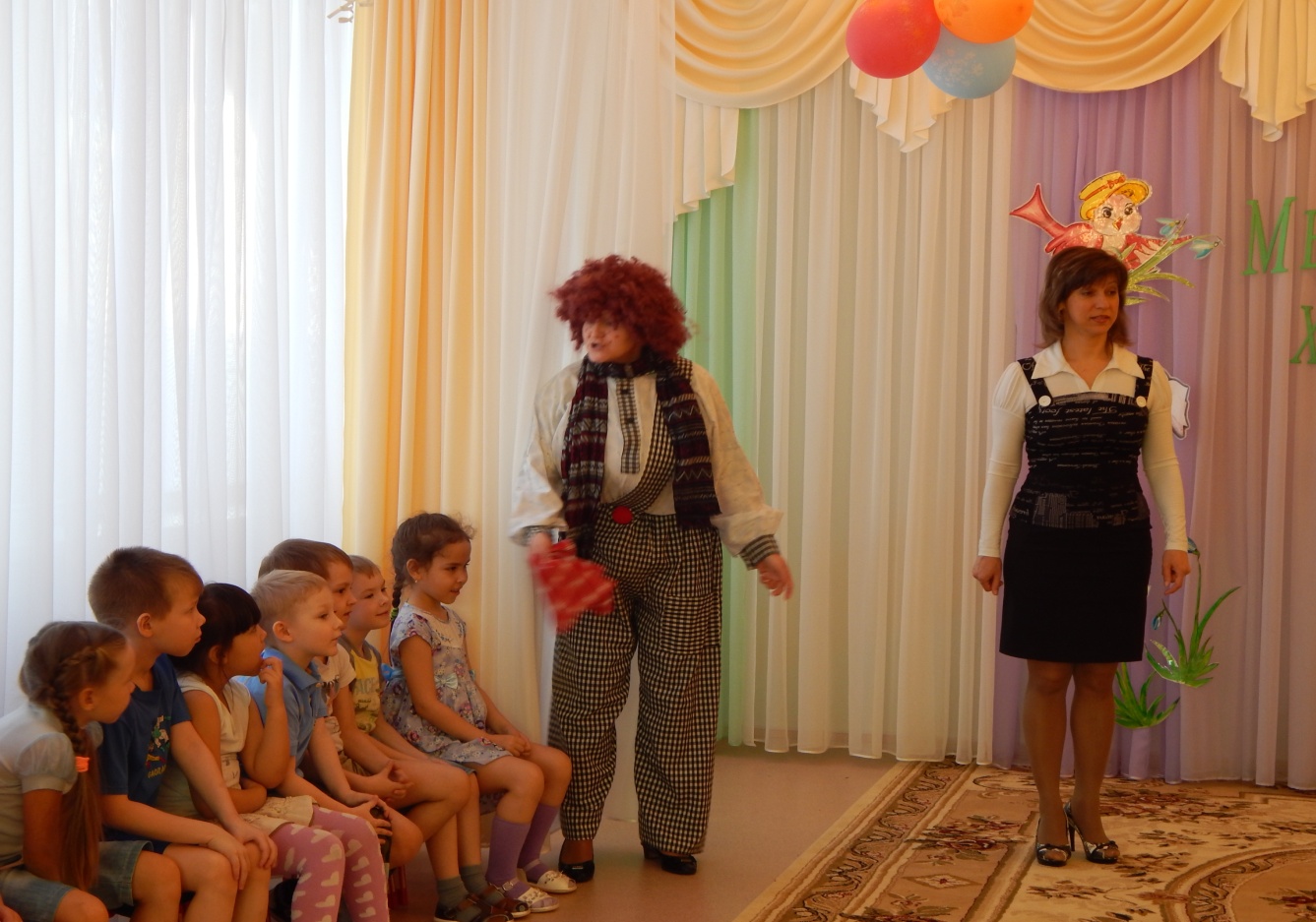 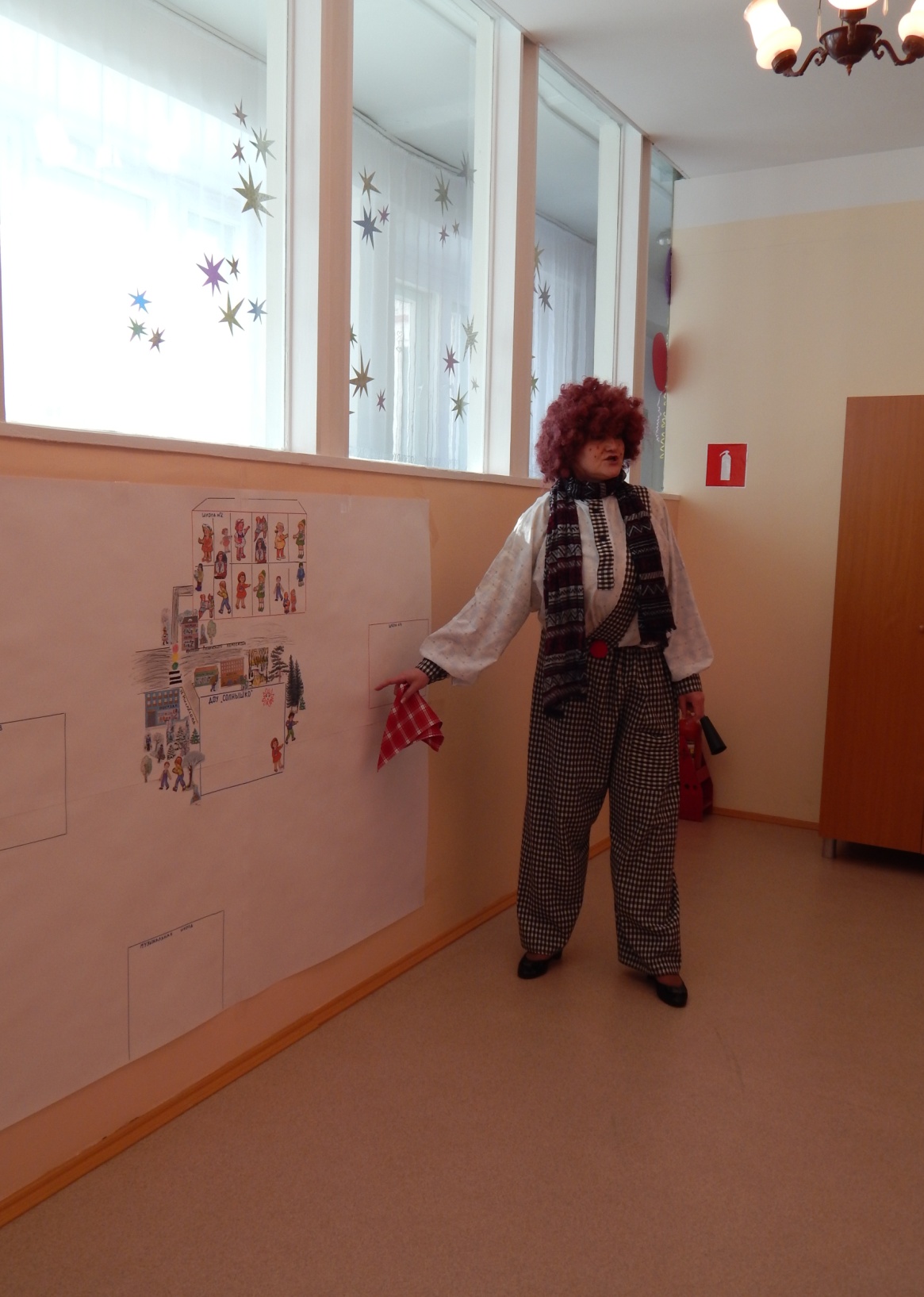 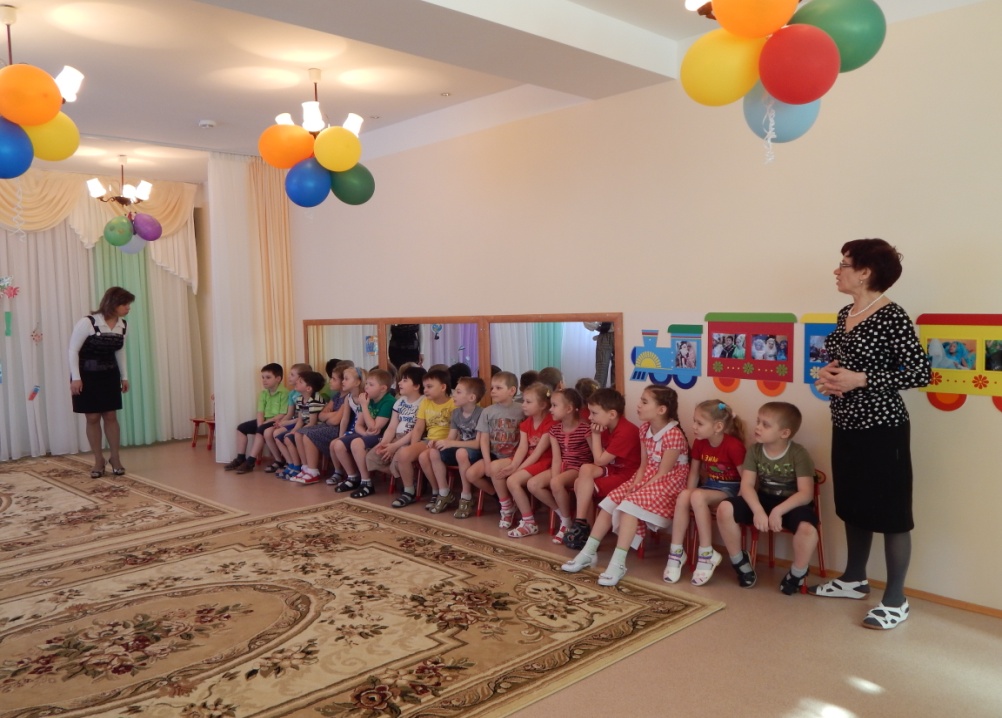 Идем в гости: школа №2, урок физкультуры
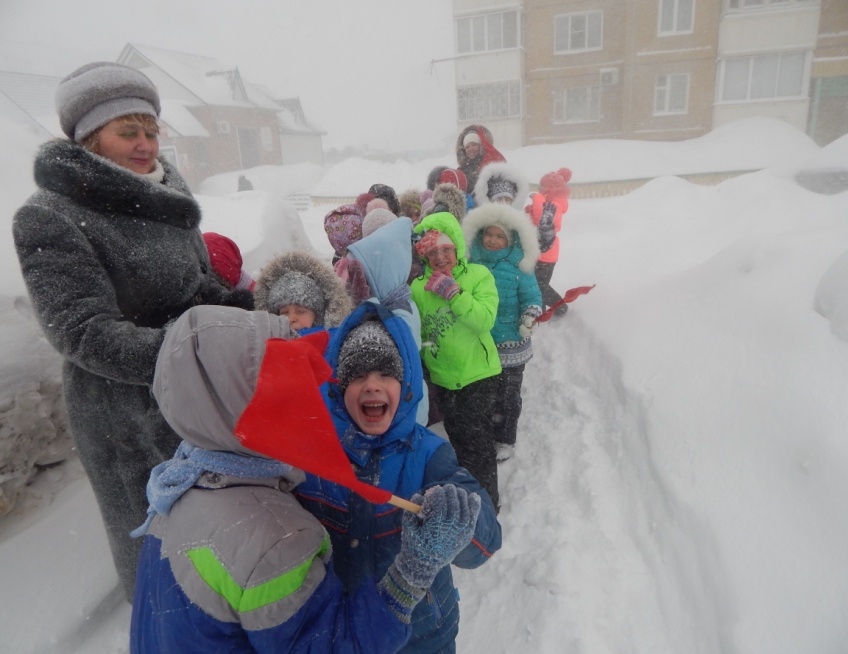 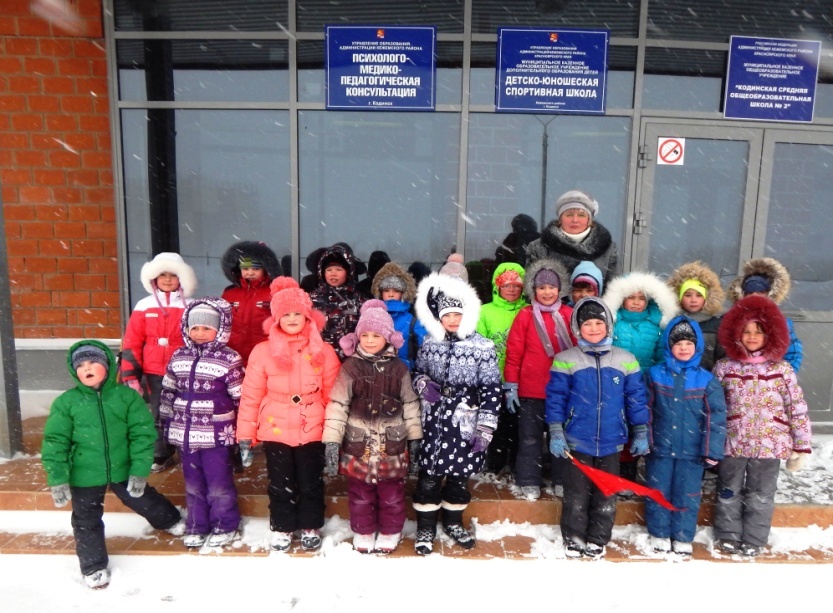 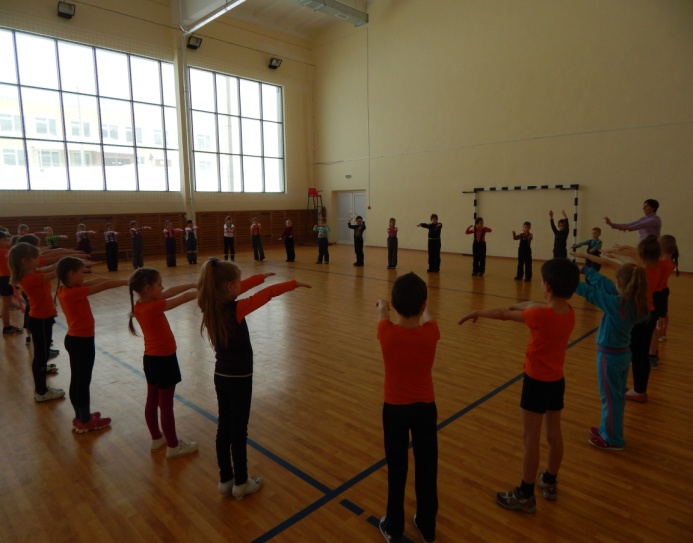 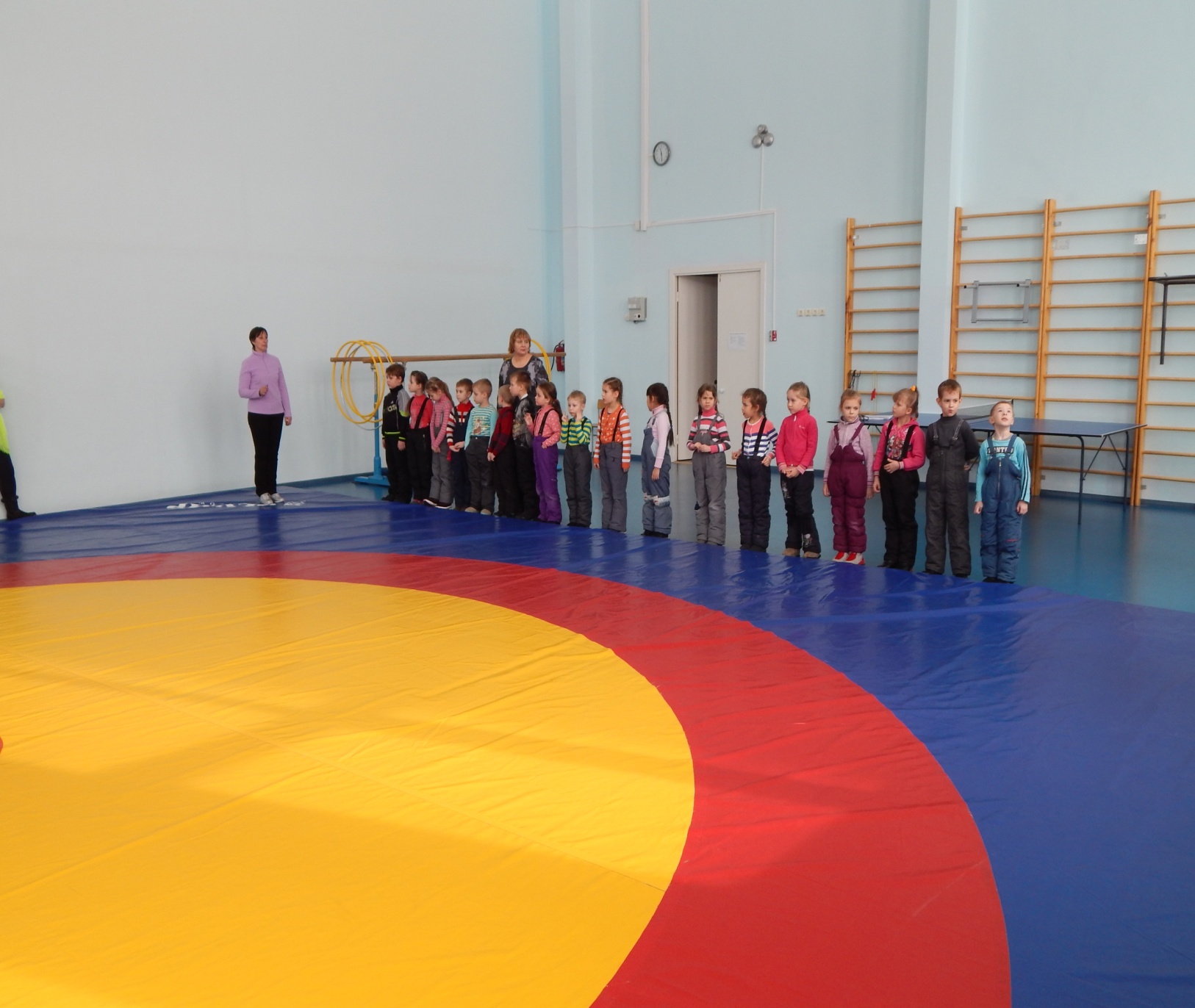 Физкультурные  поединки 
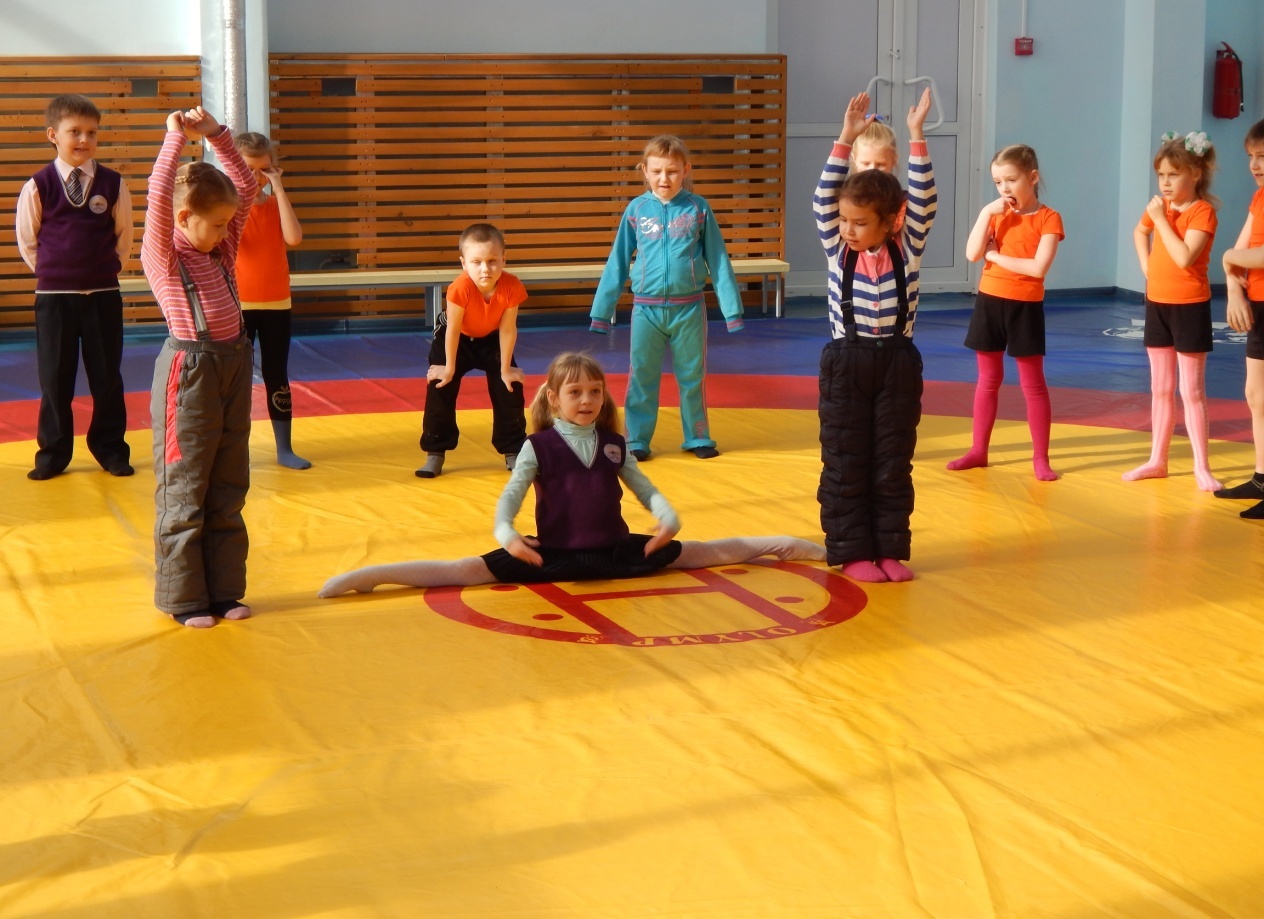 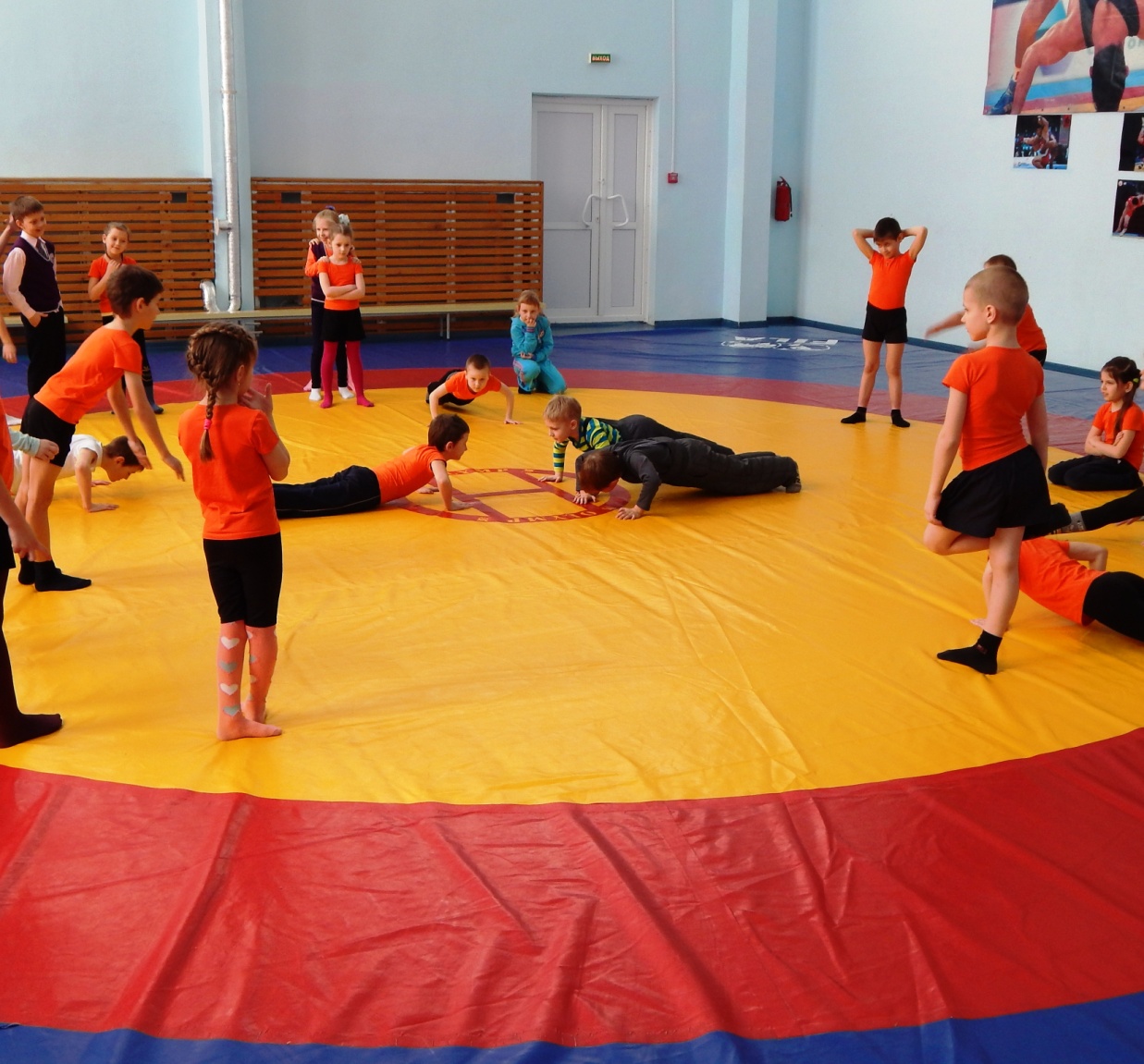 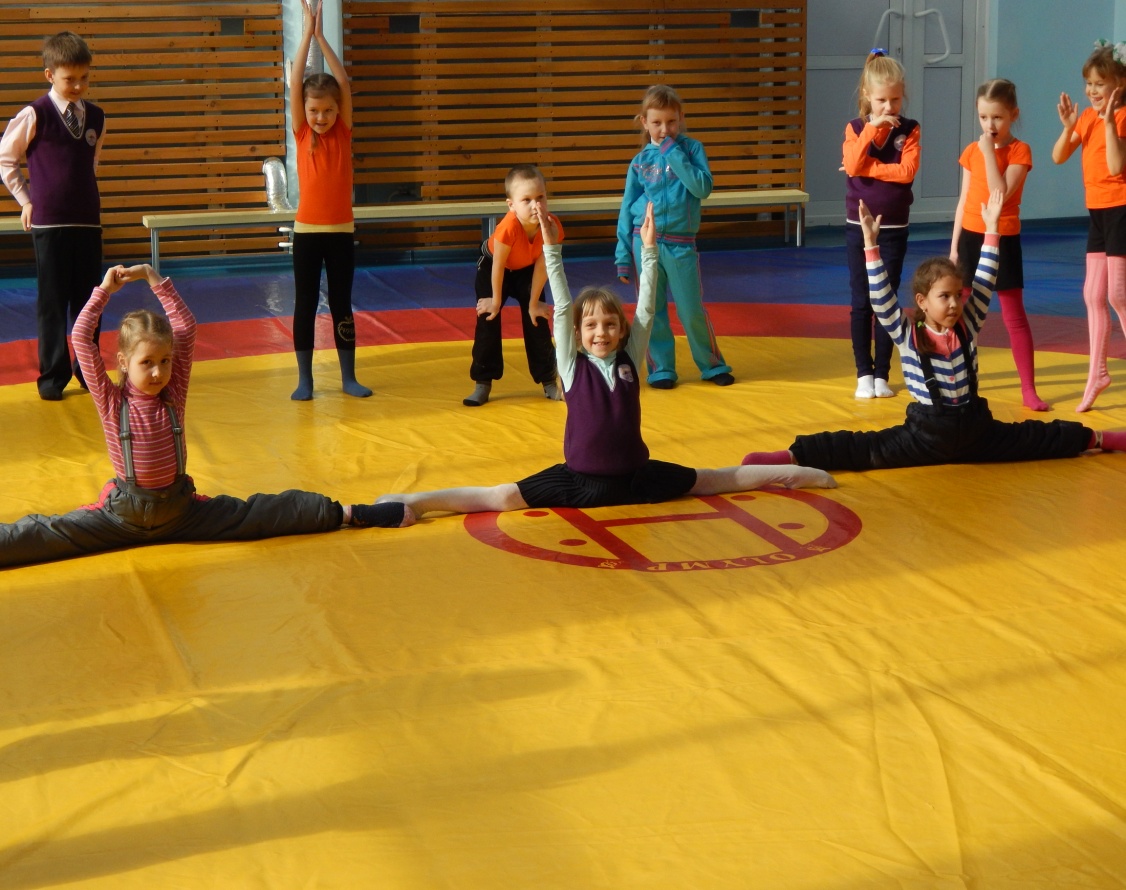 Идем в гости: школа №3, экскурсия
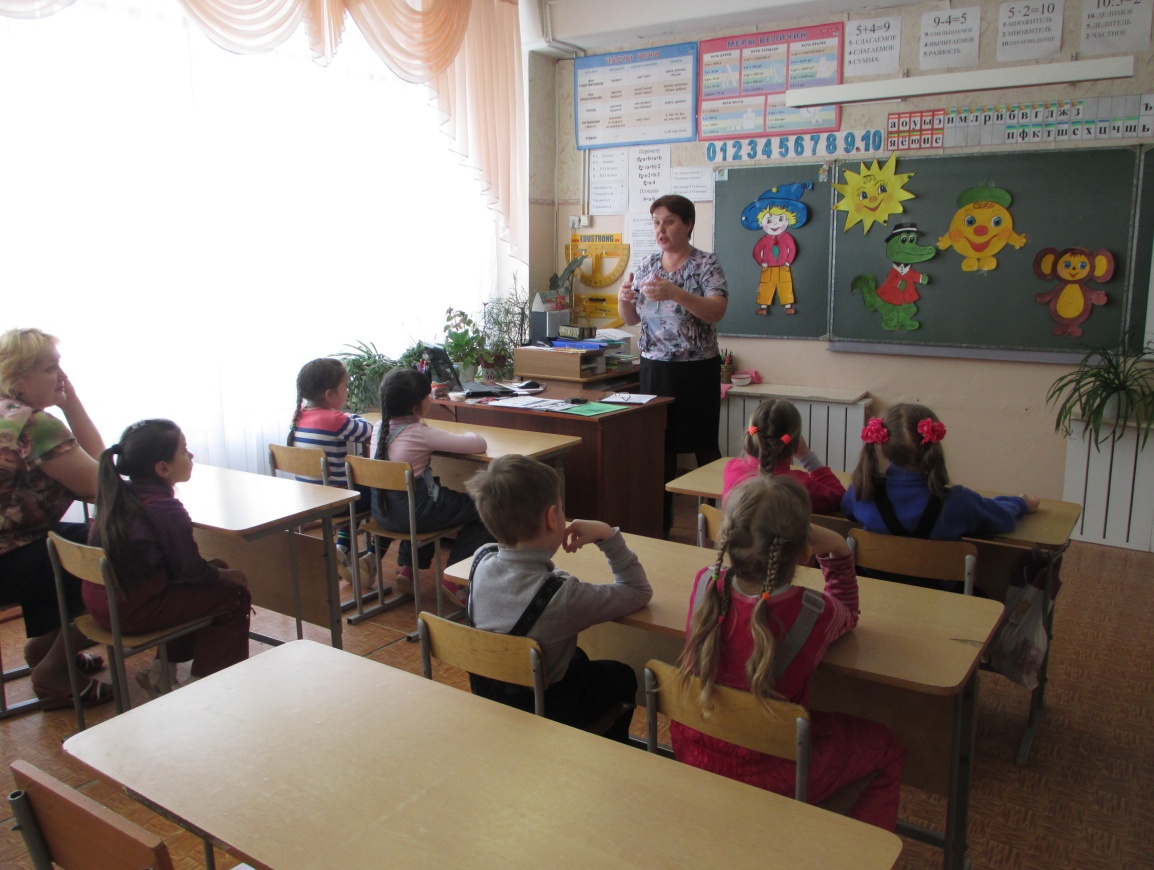 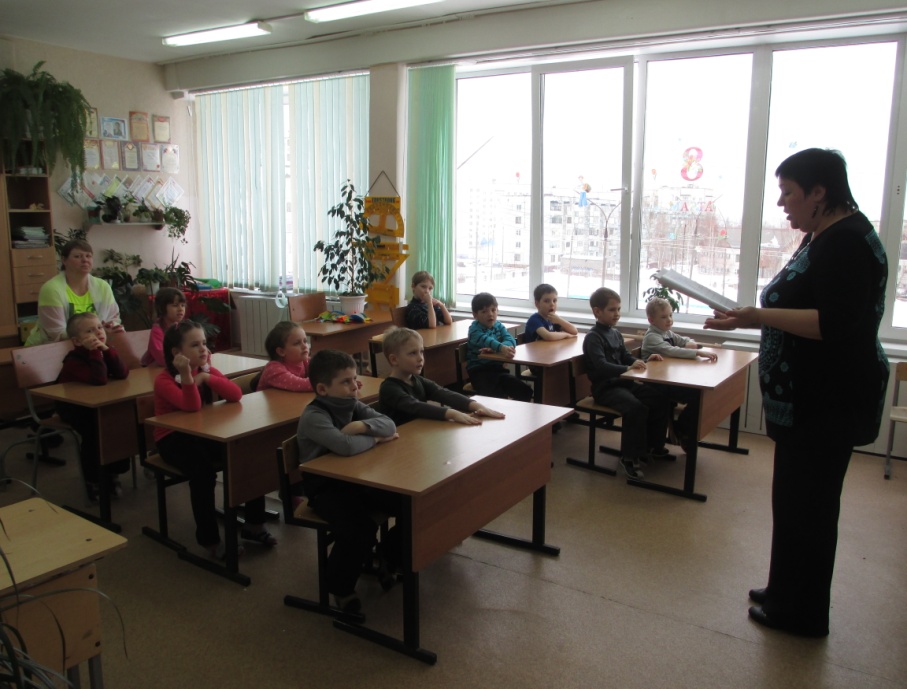 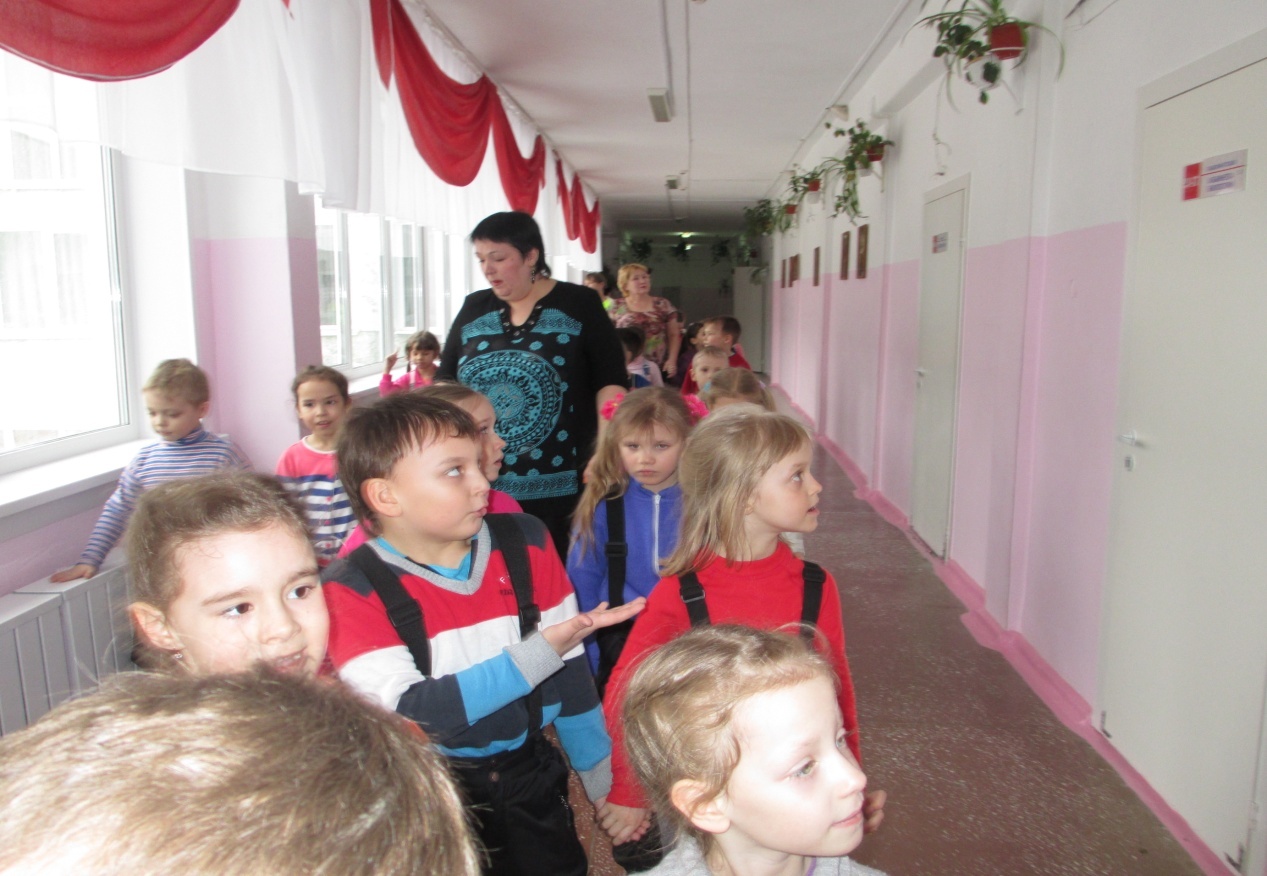 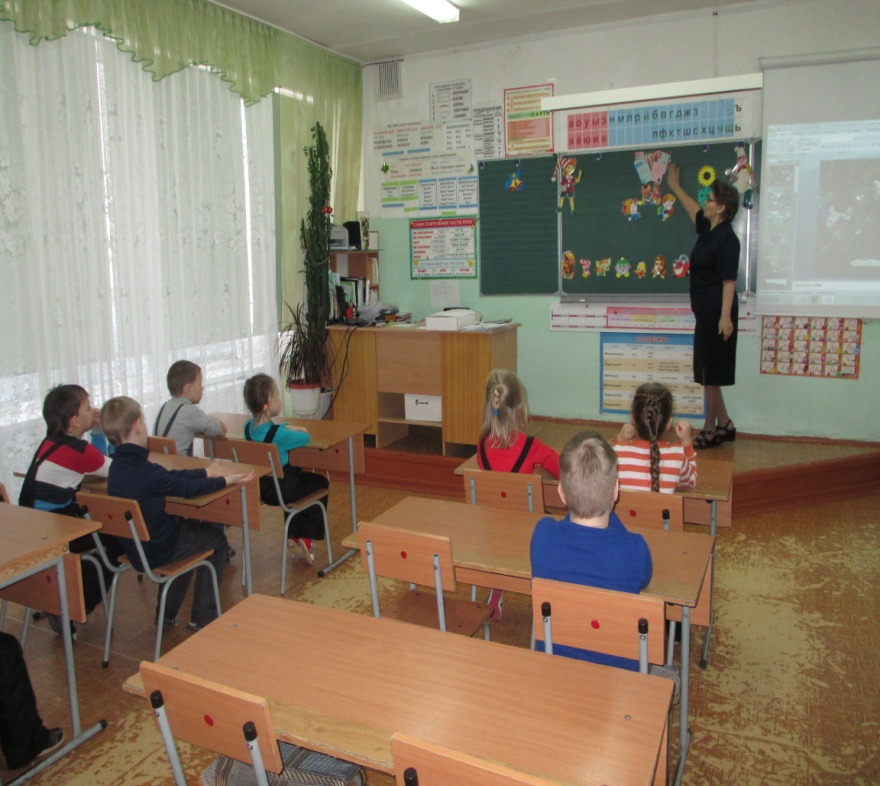 Идем в гости: школа №3, экскурсия по школе.
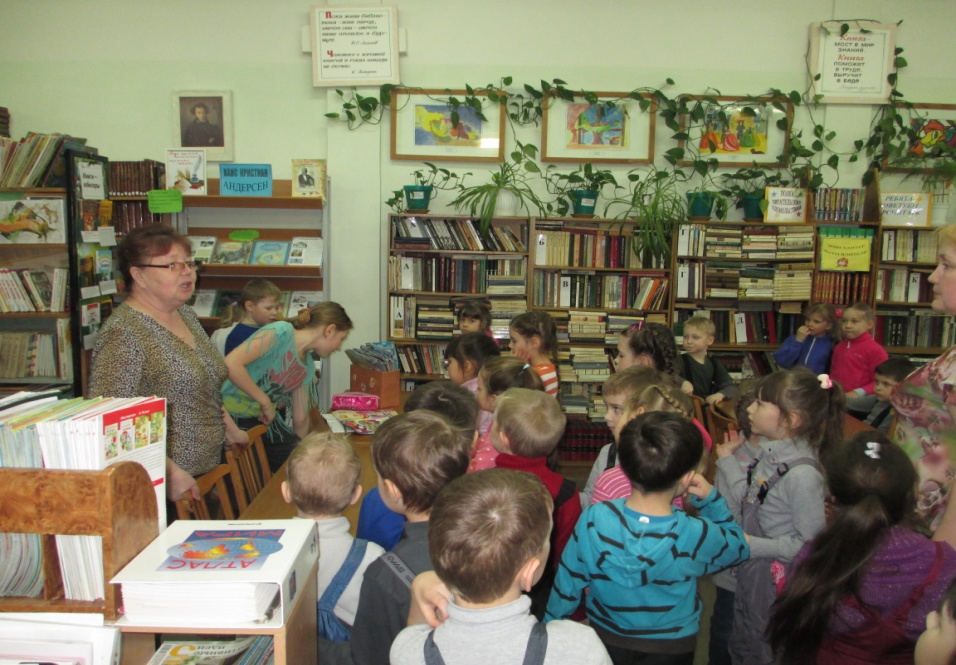 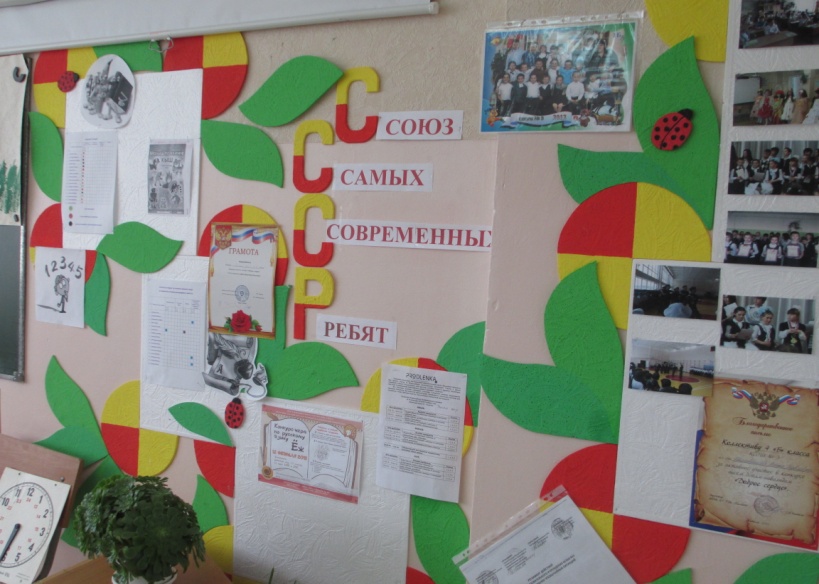 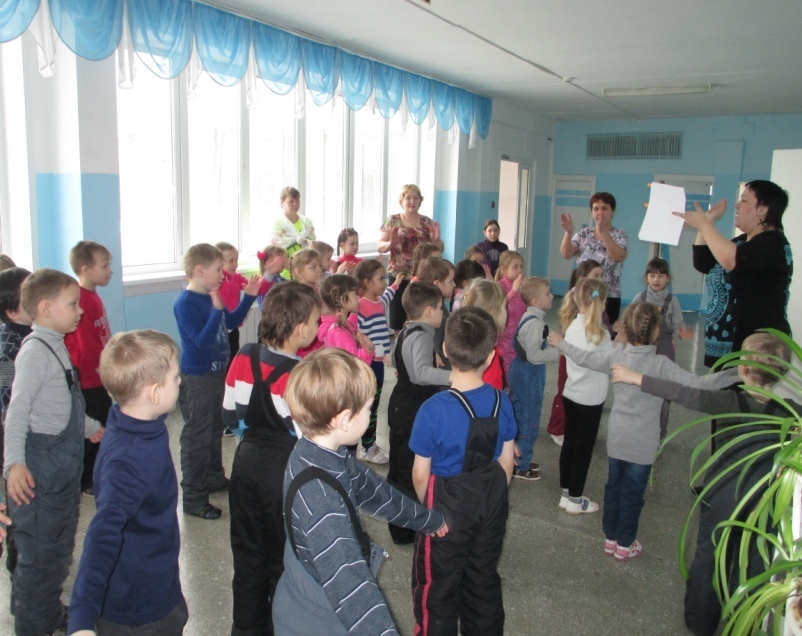 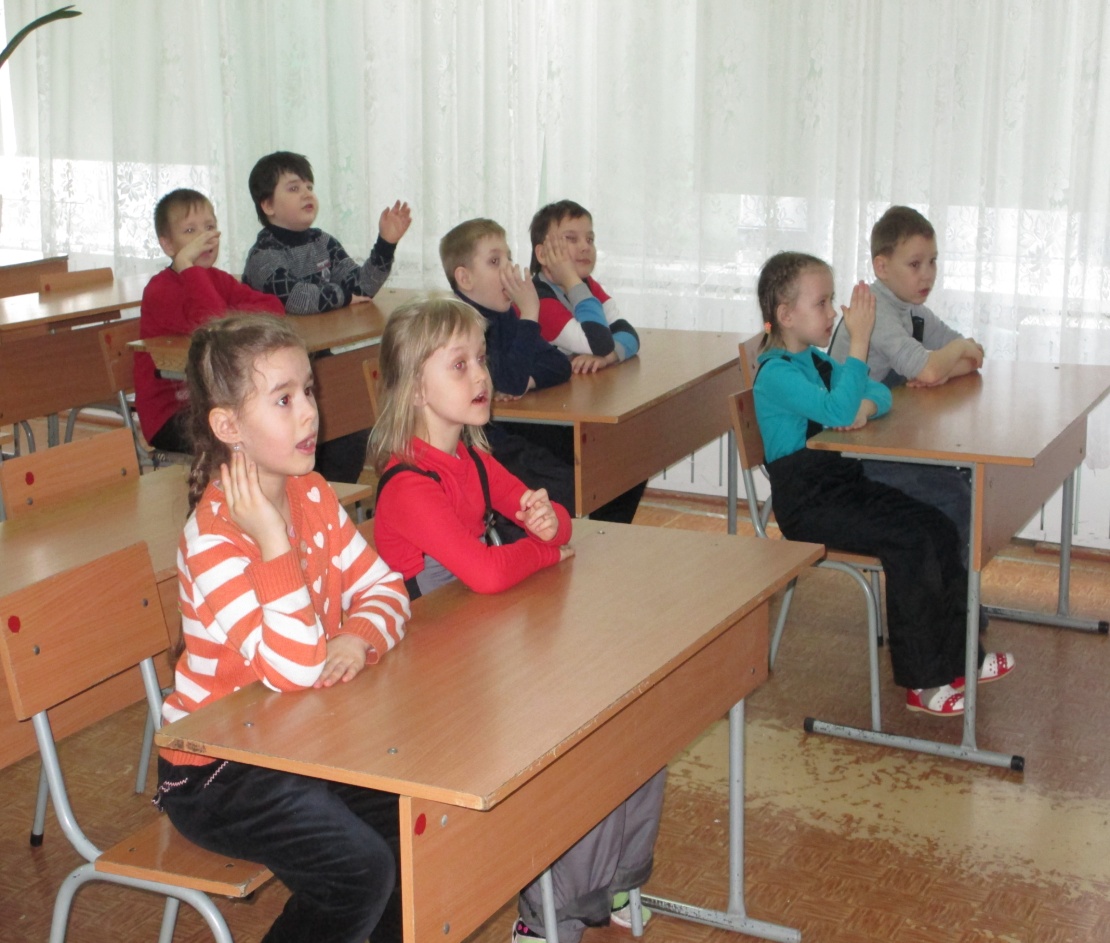 Идем в гости: школа №4, экскурсия по школе.
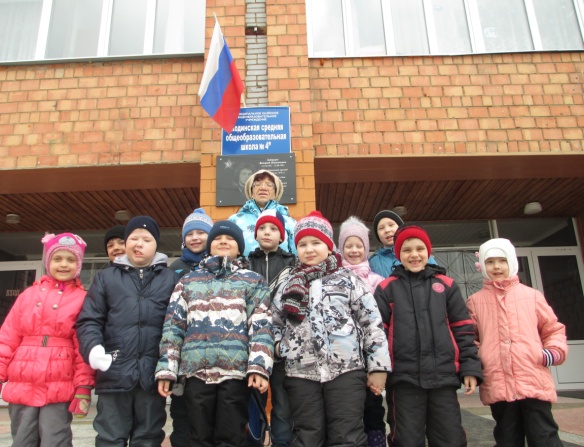 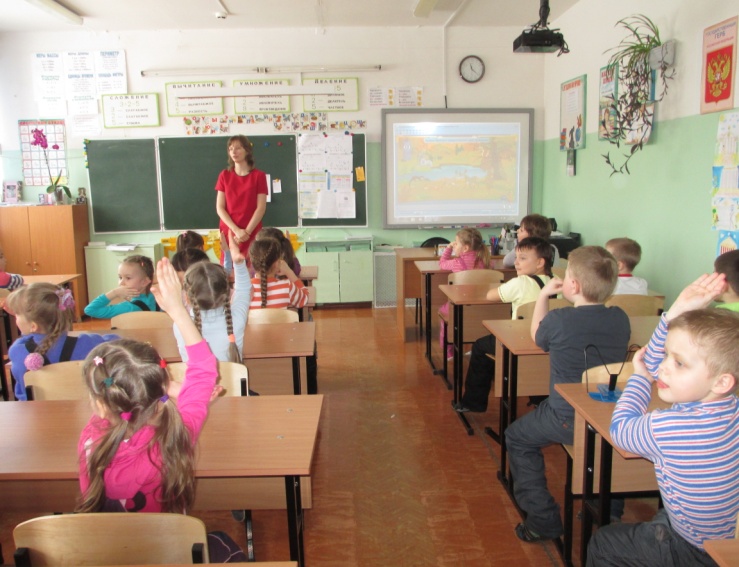 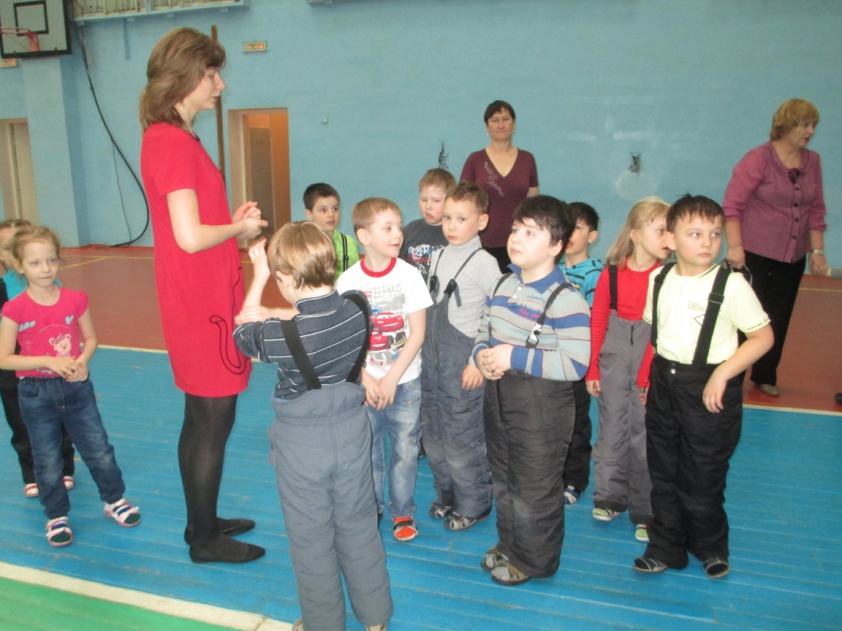 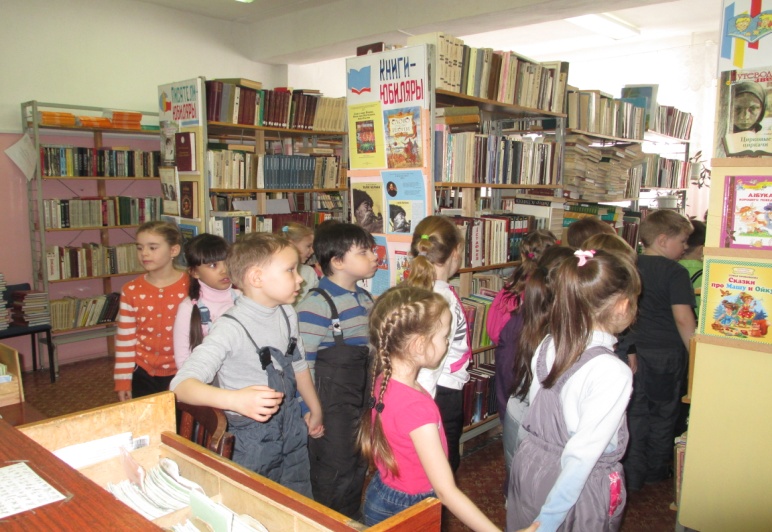 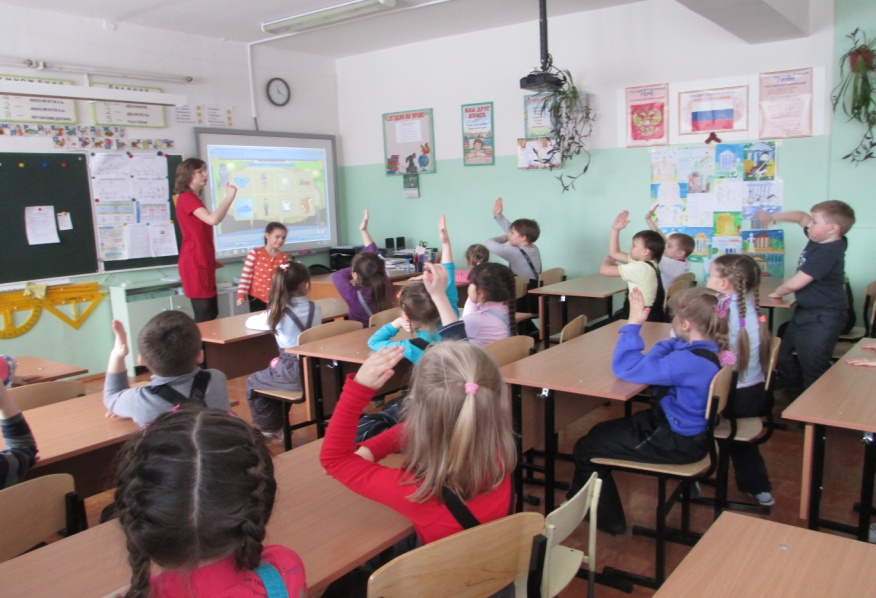 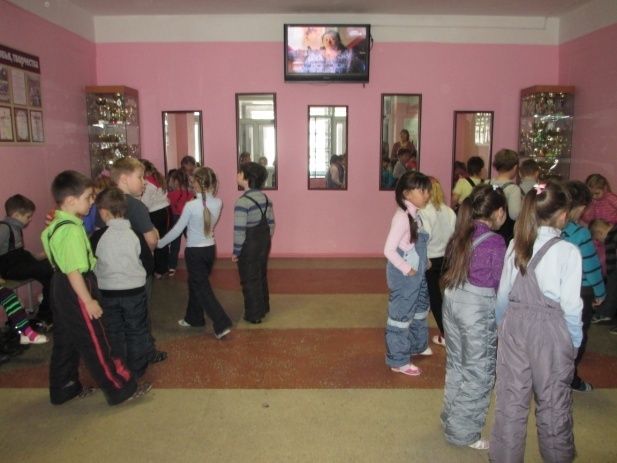 Мы приглашали гостей: открытые просмотры
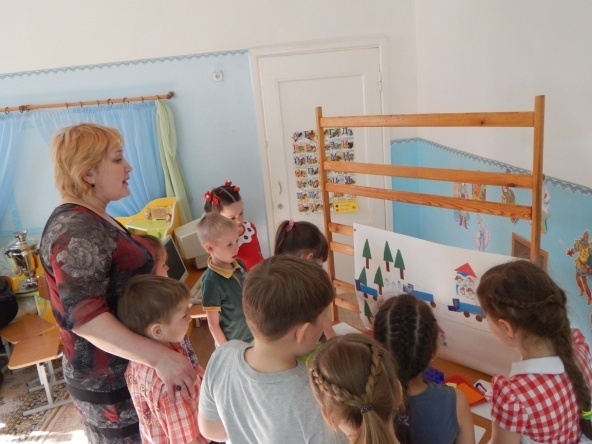 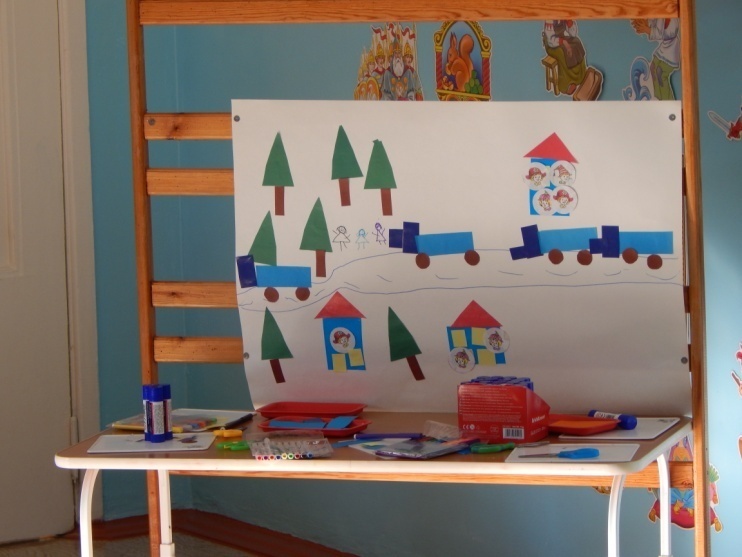 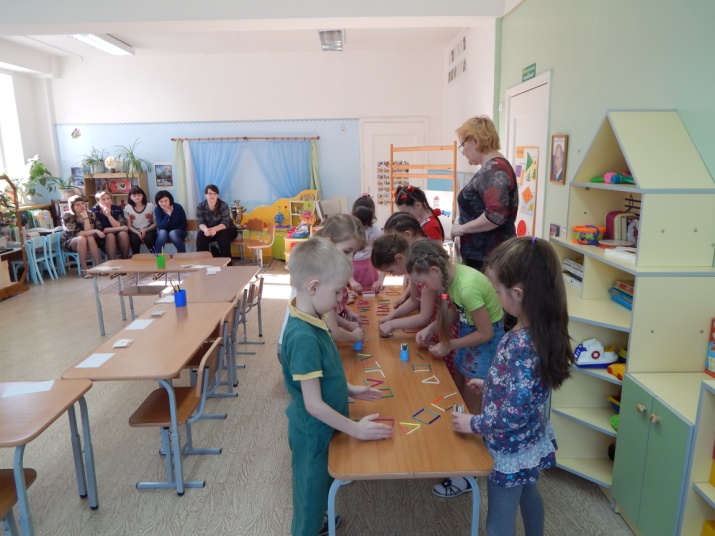 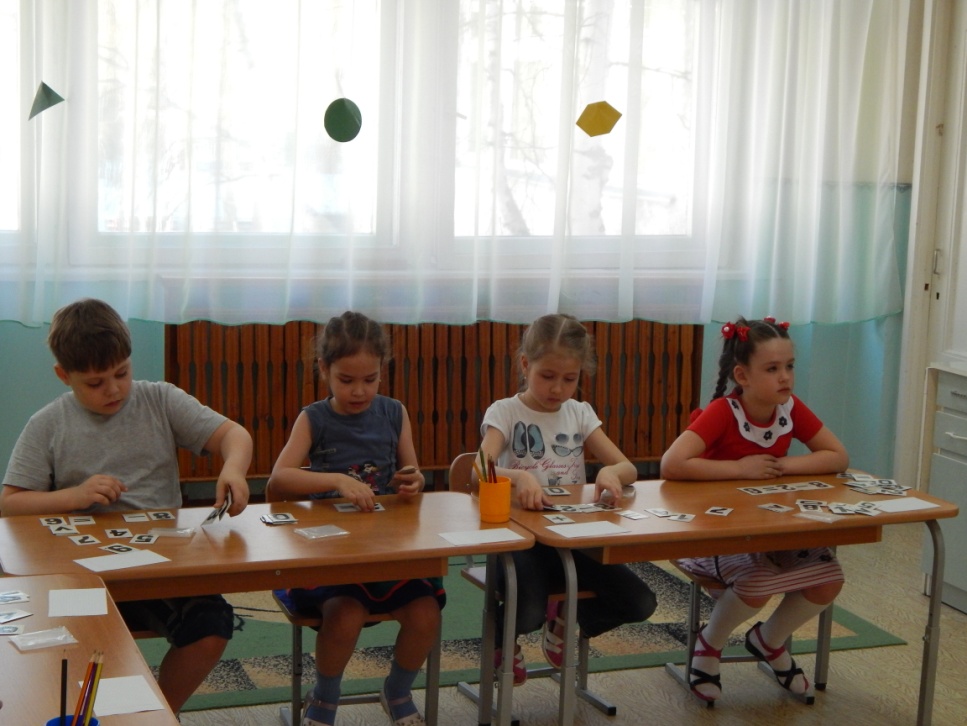 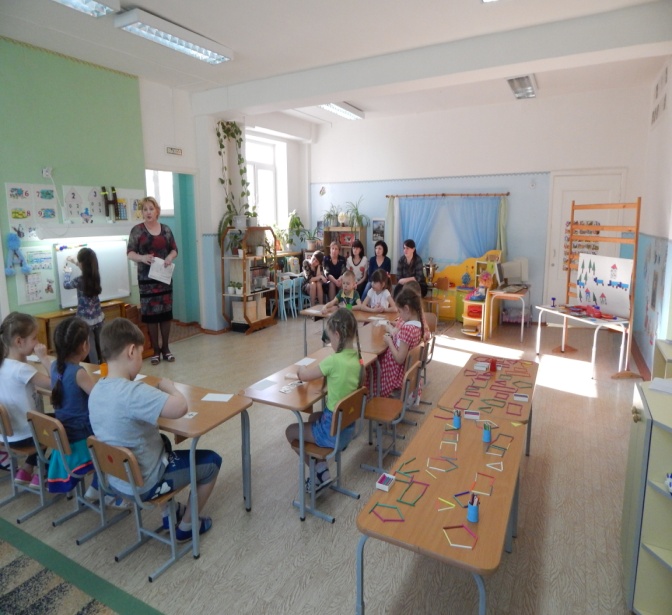 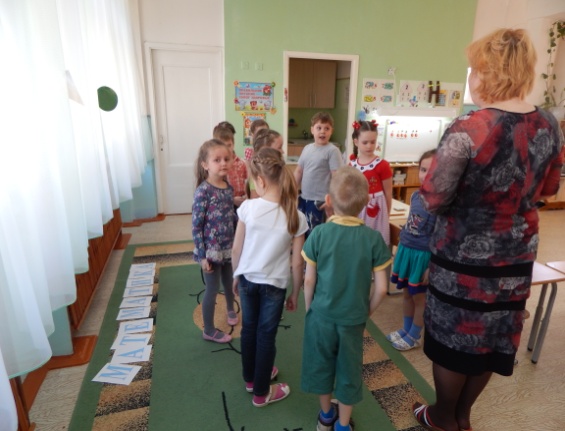 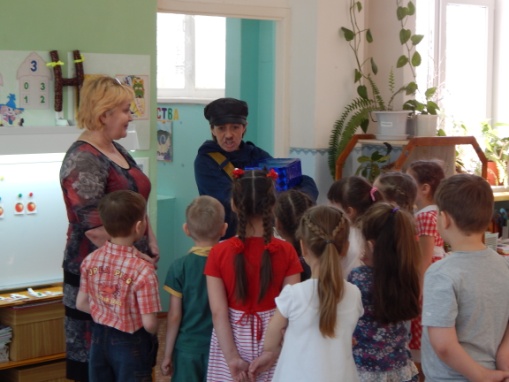 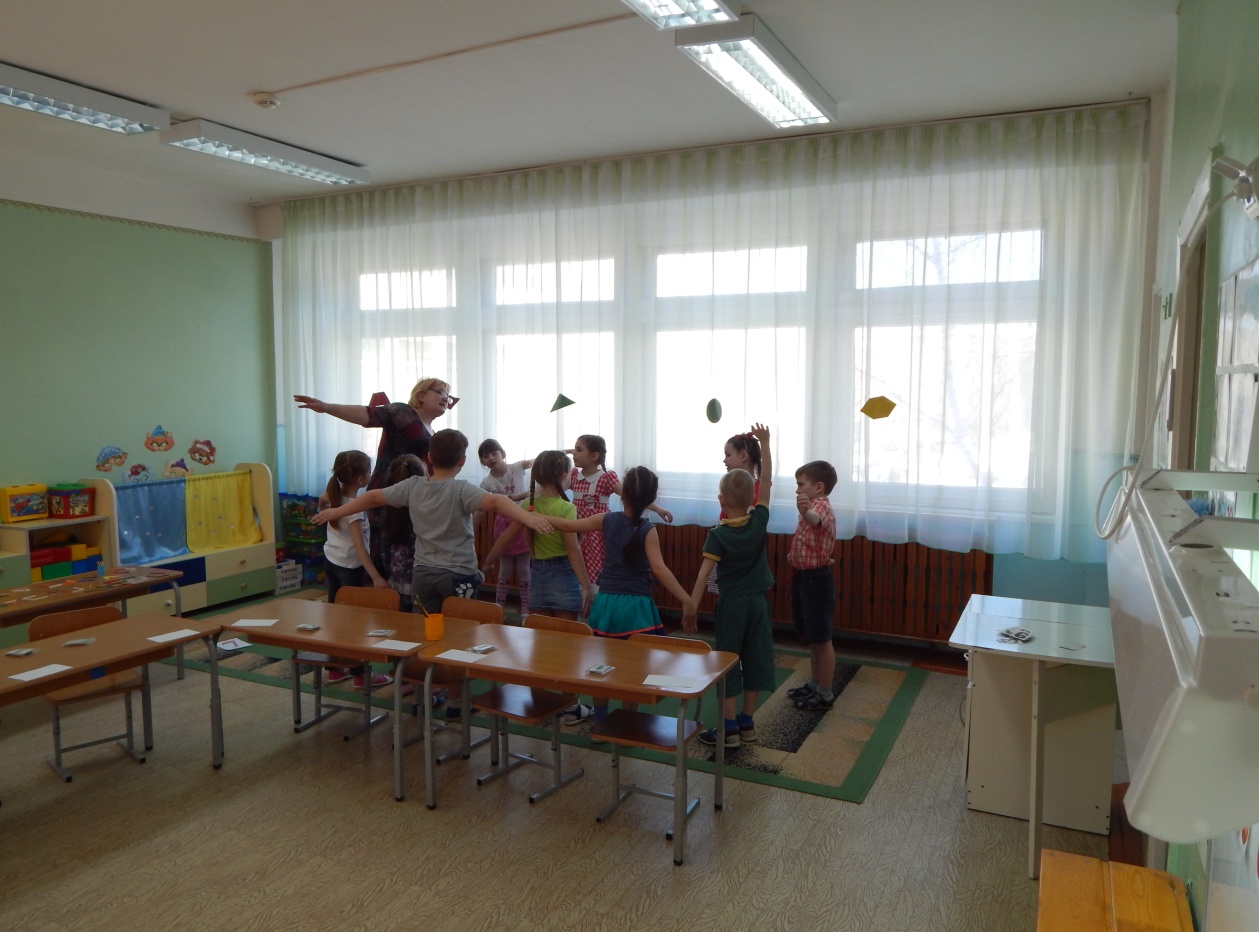 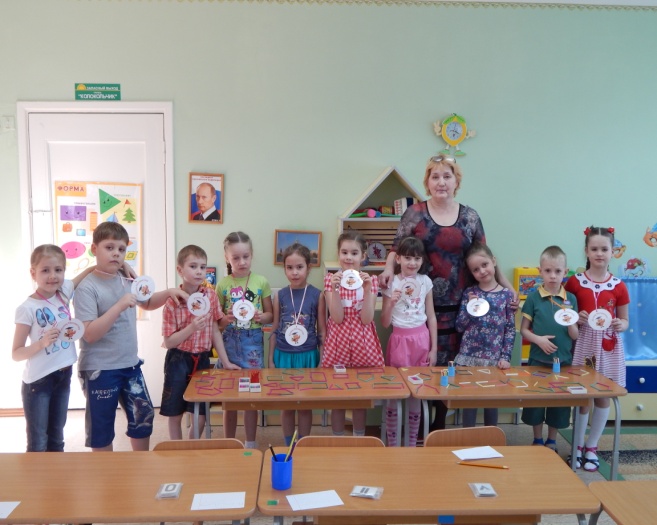 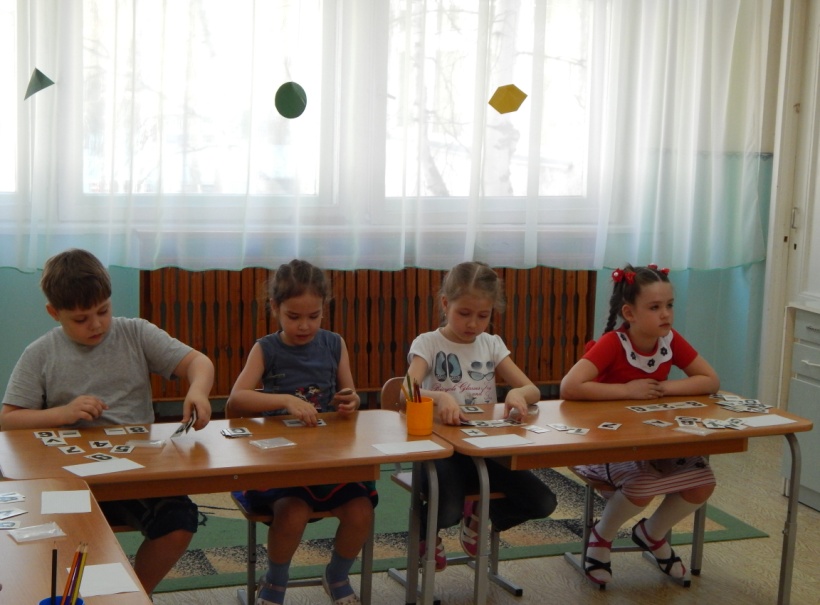 Мы приглашали гостей: открытые просмотры
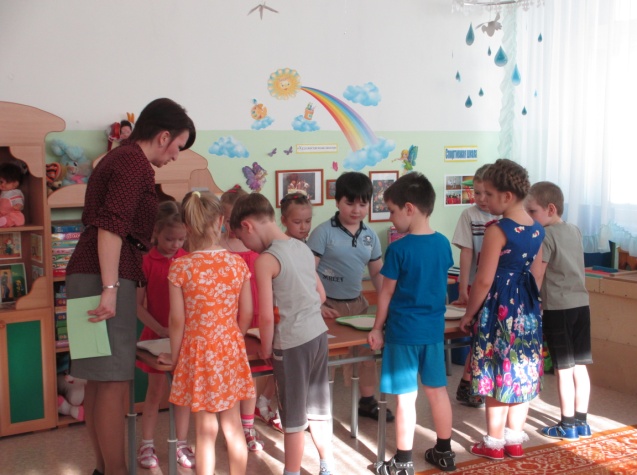 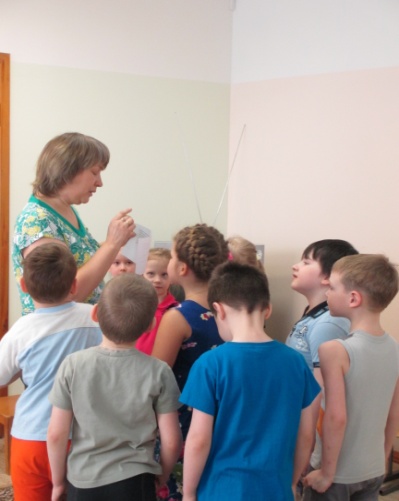 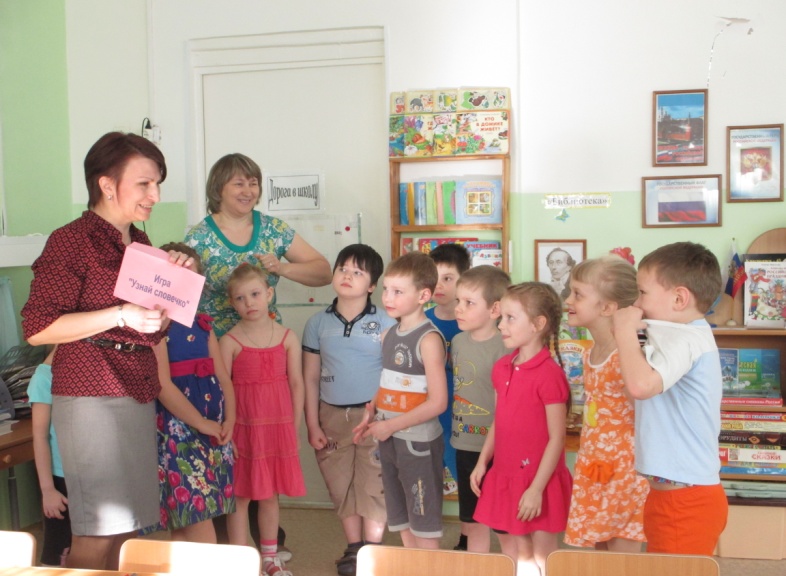 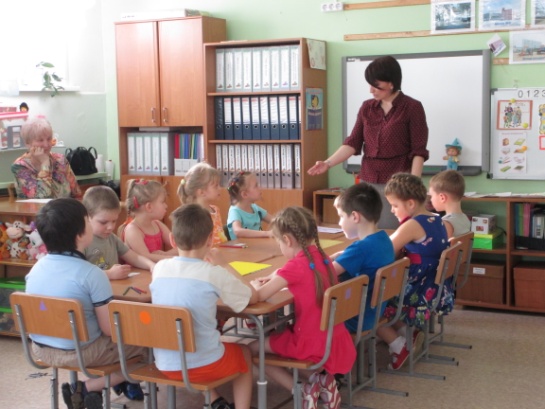 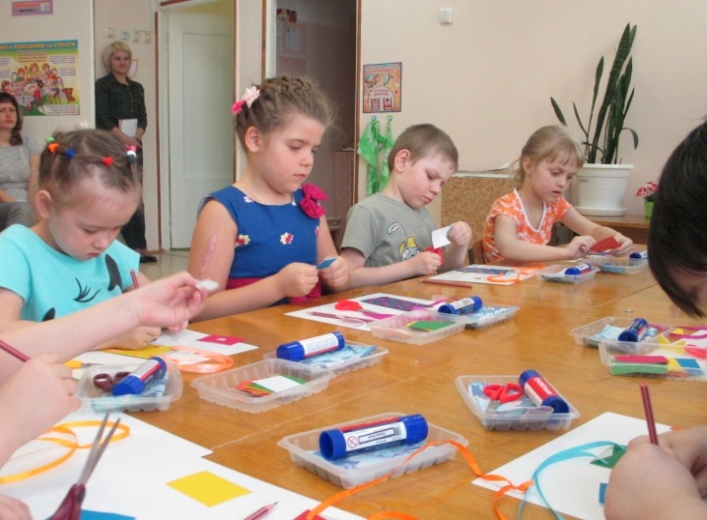 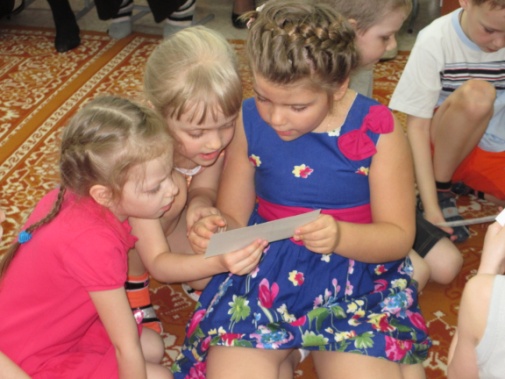 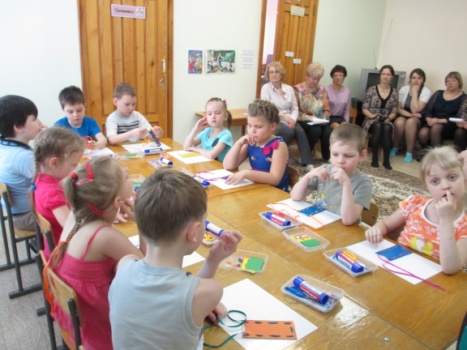 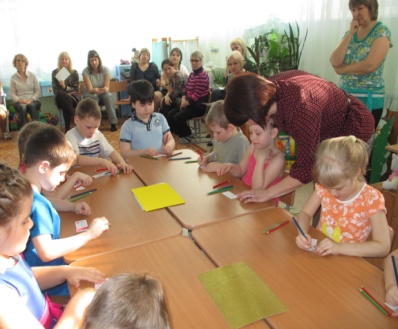 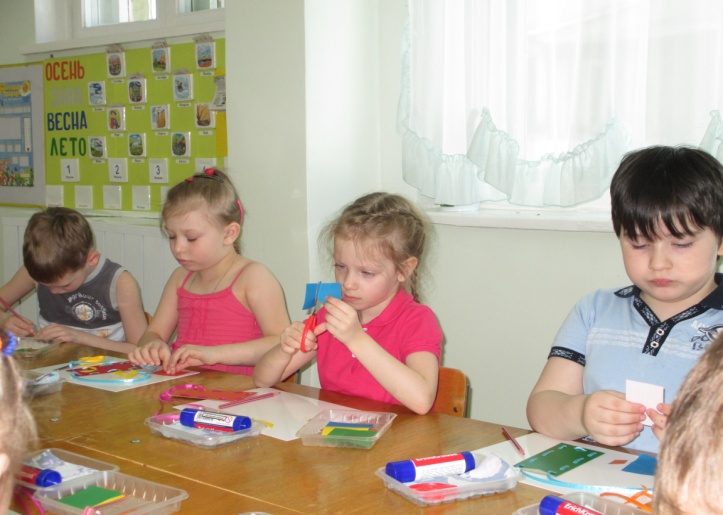 Рисуем портрет учителя вместе
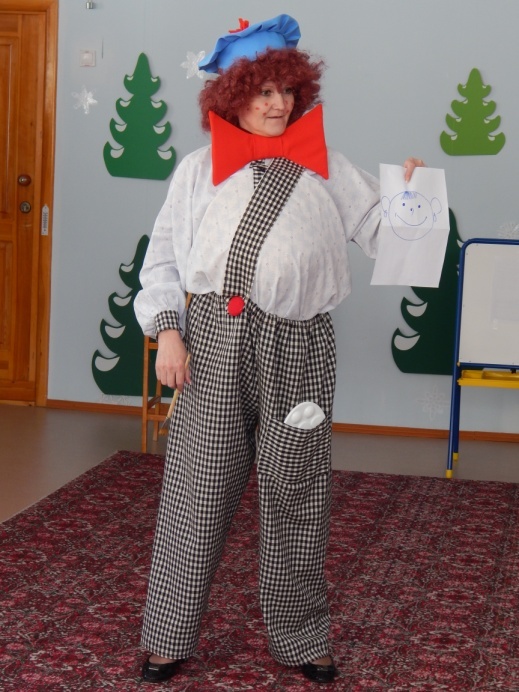 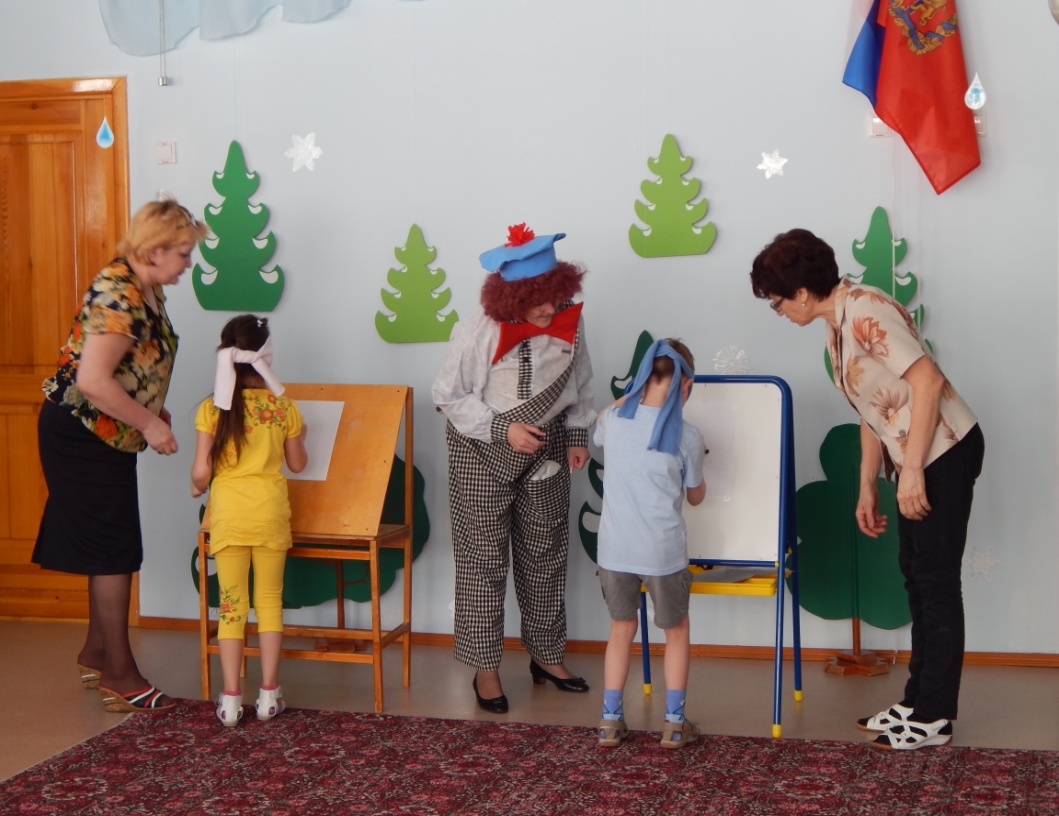 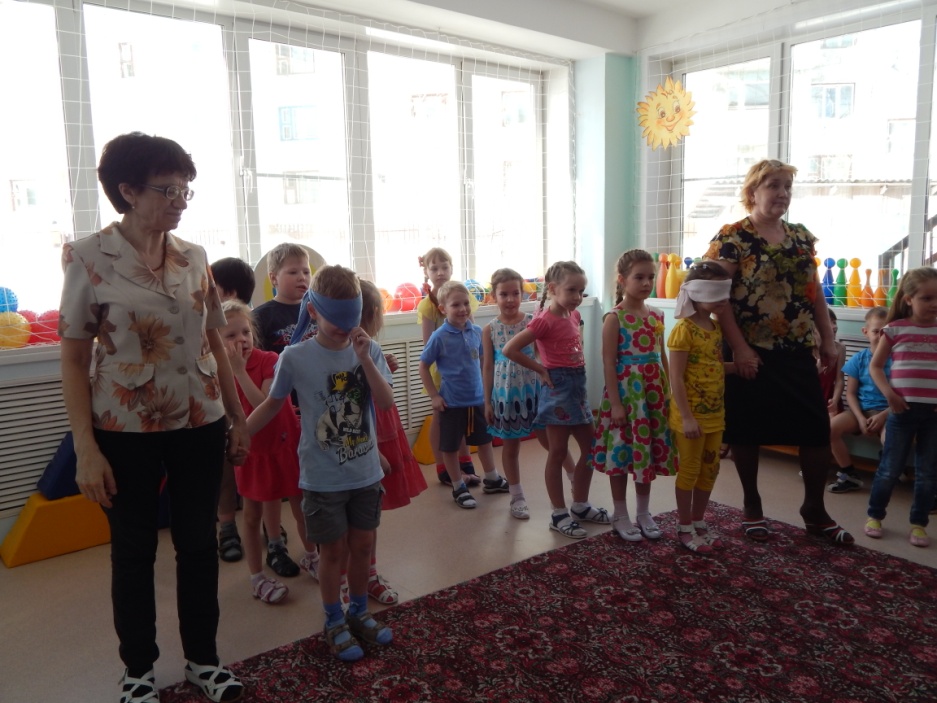 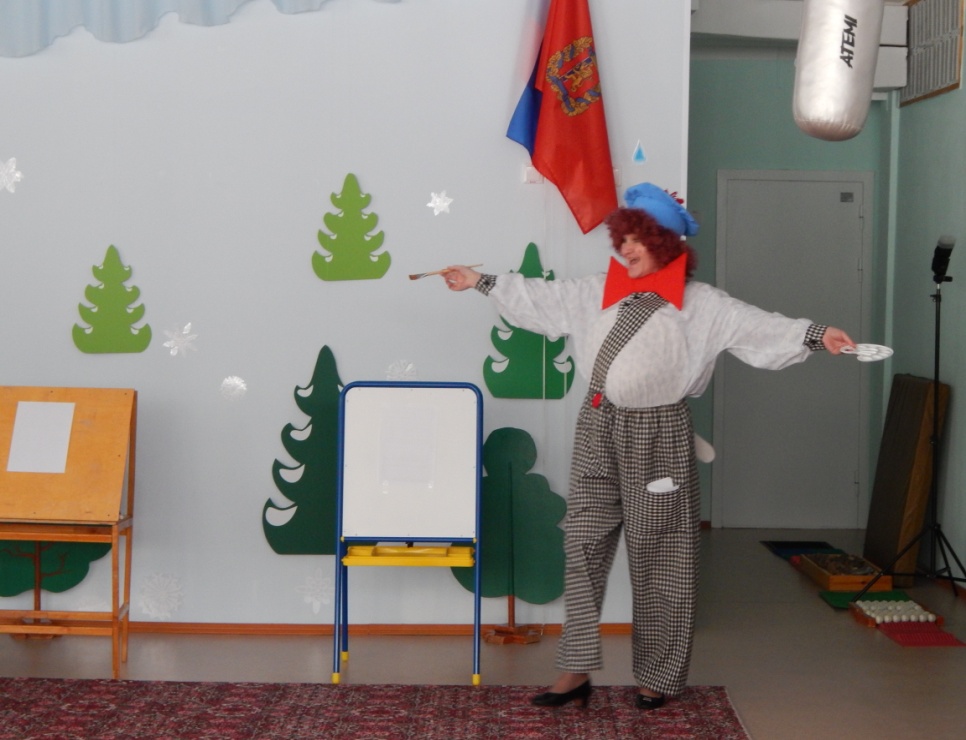 Вот такие портреты у нас получились 
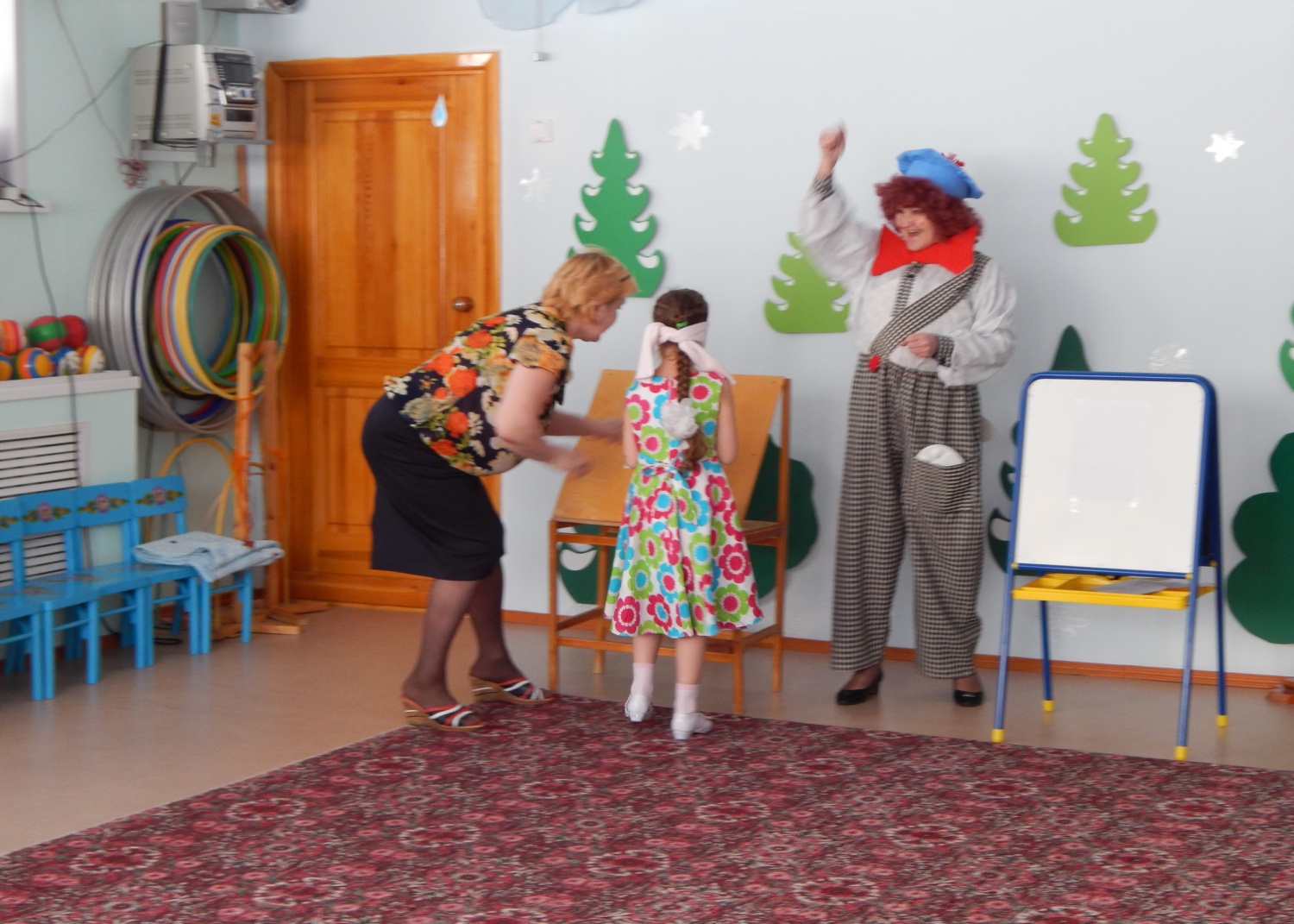 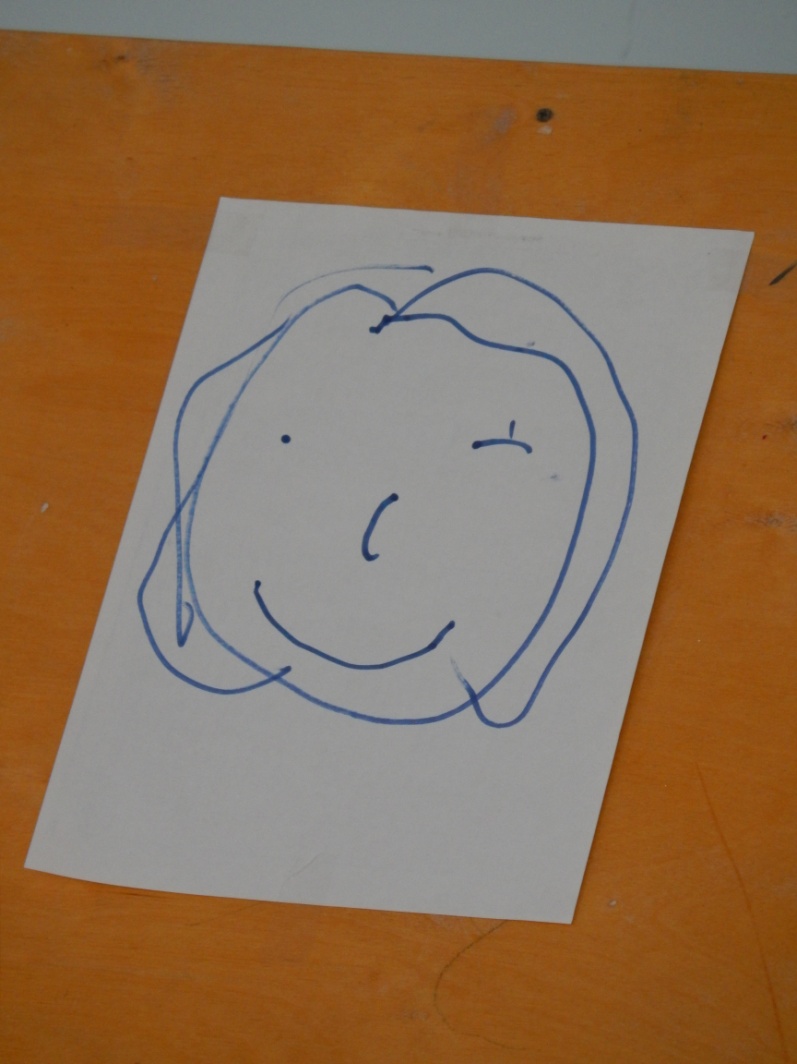 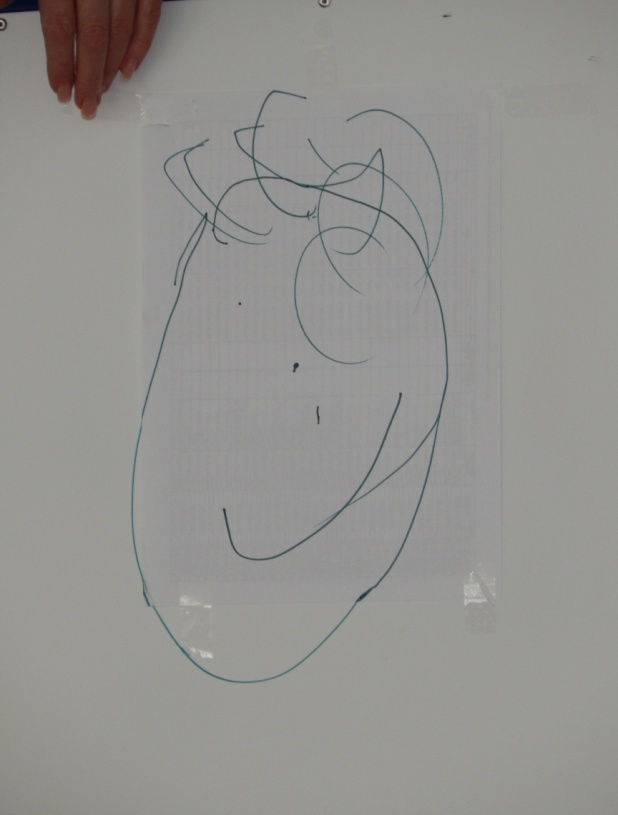 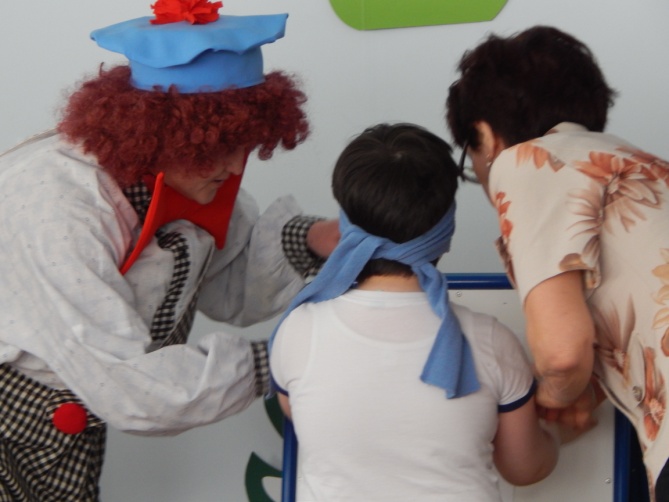 Танцевальный марафон с Карлсоном
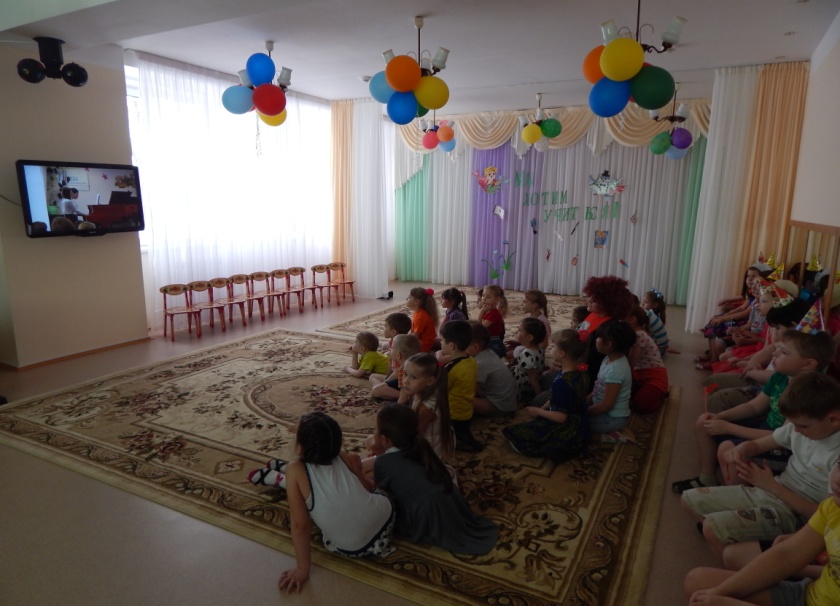 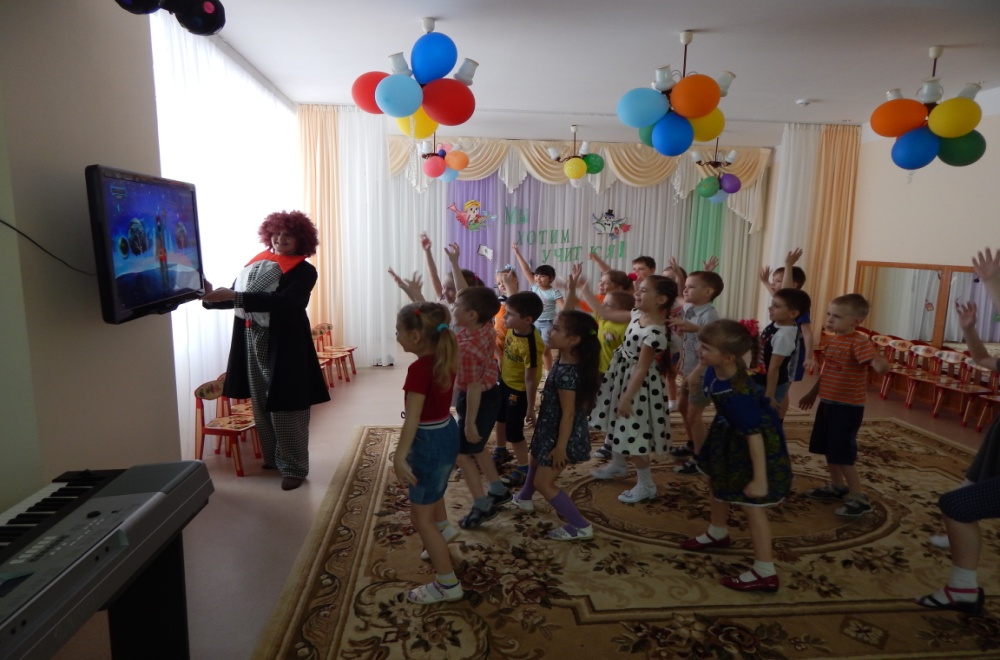 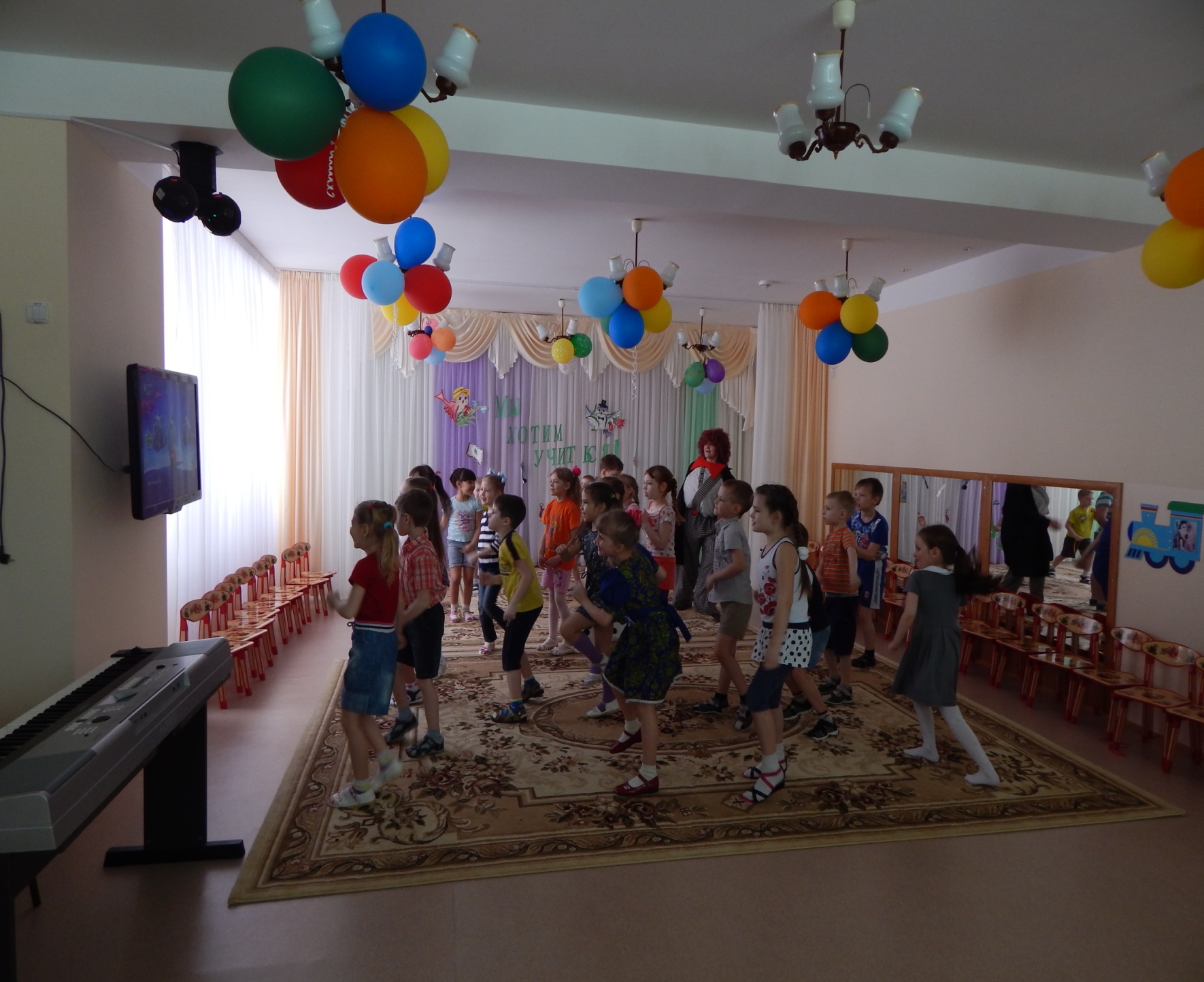 Закрытие проекта- веселый, шумный праздник!
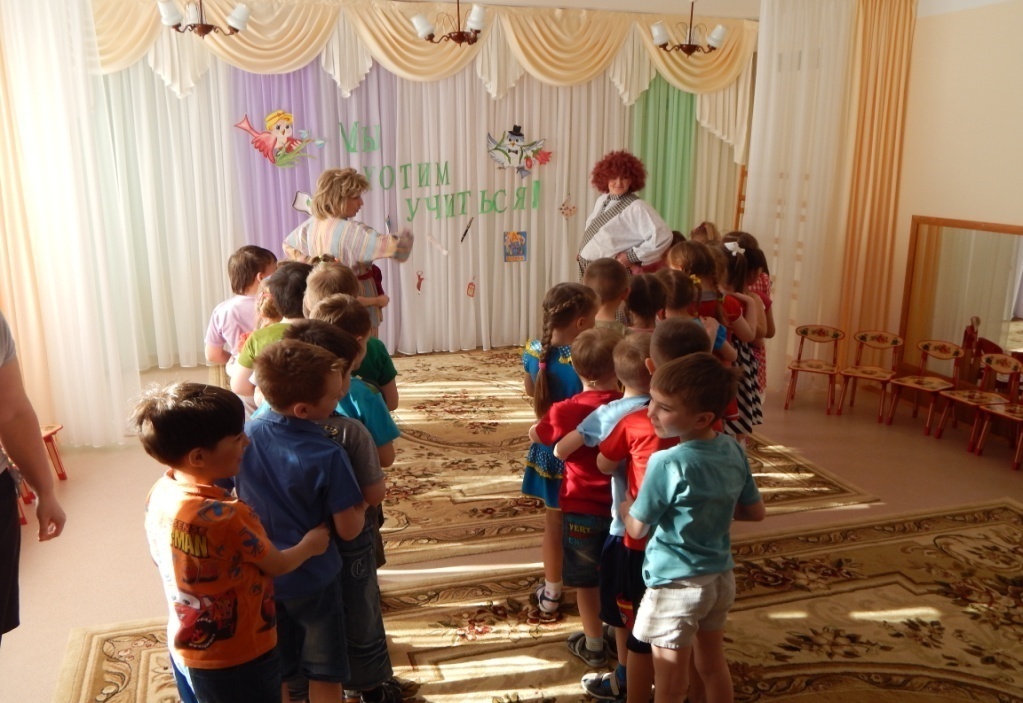 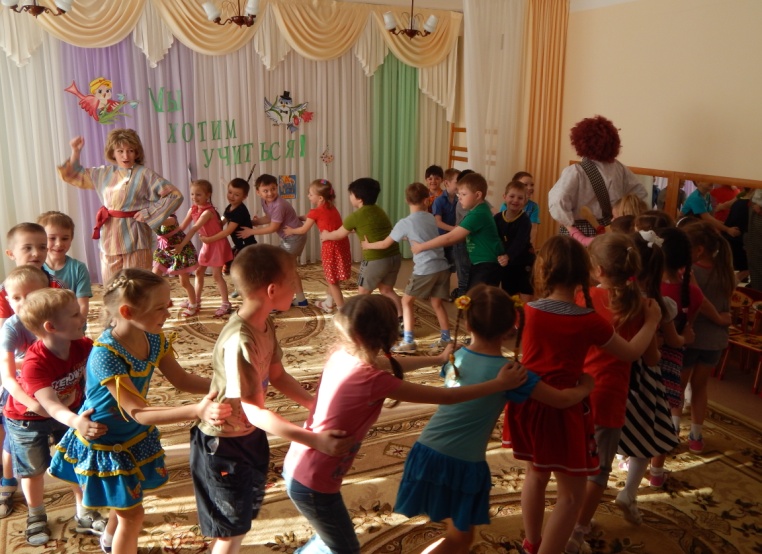 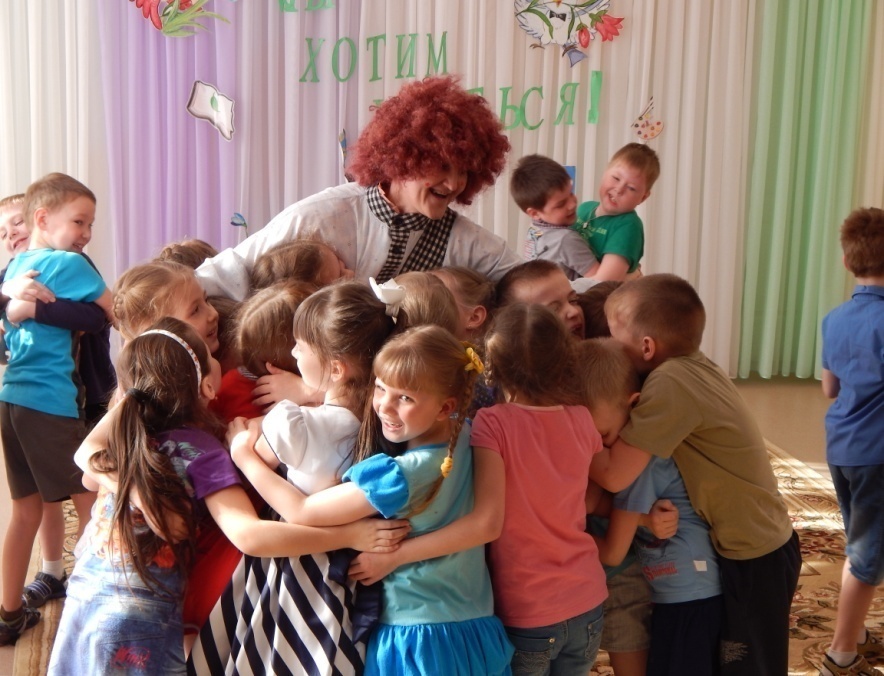 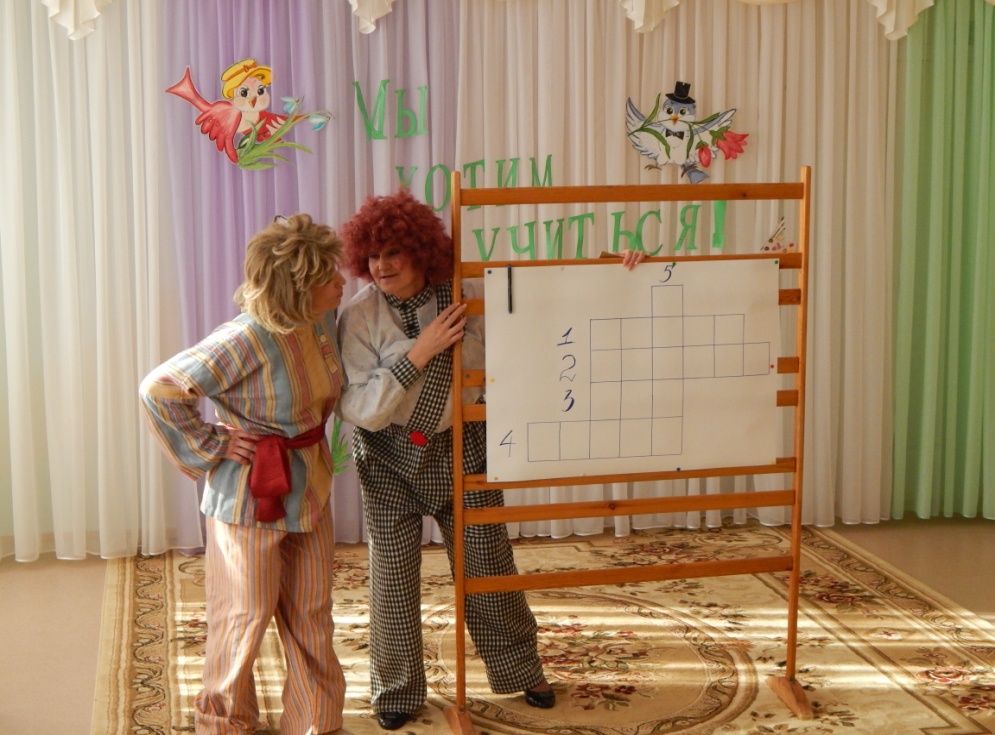 Торжественное вручение ДИПЛОМОВ 
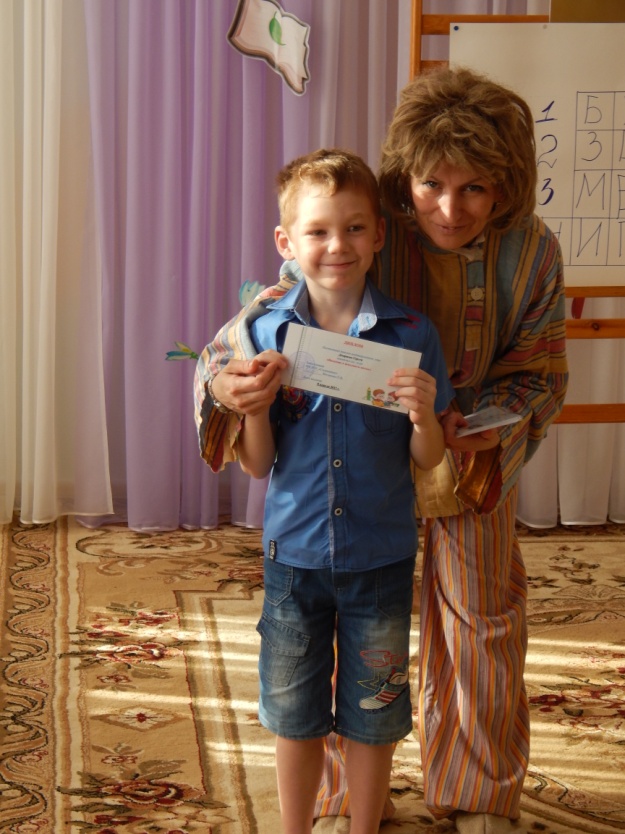 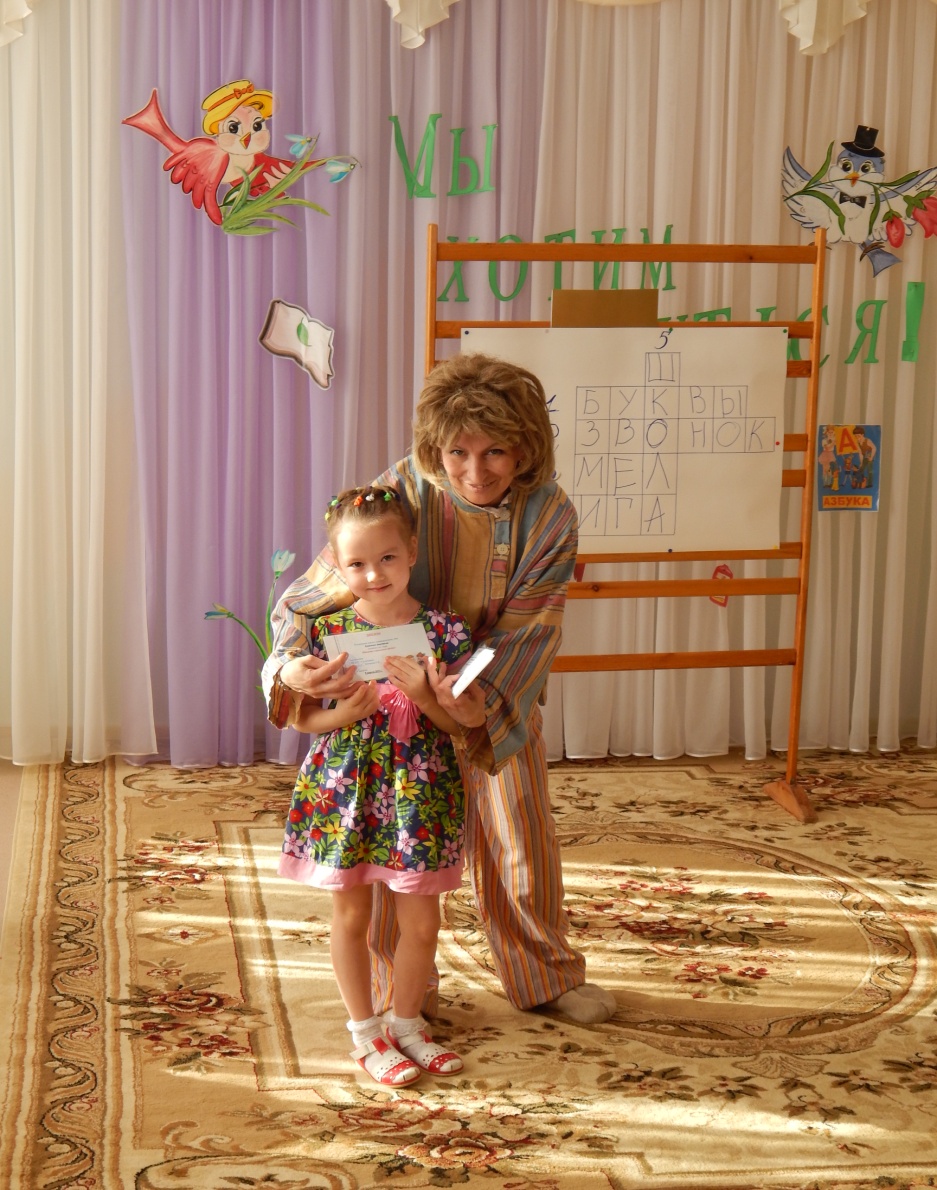 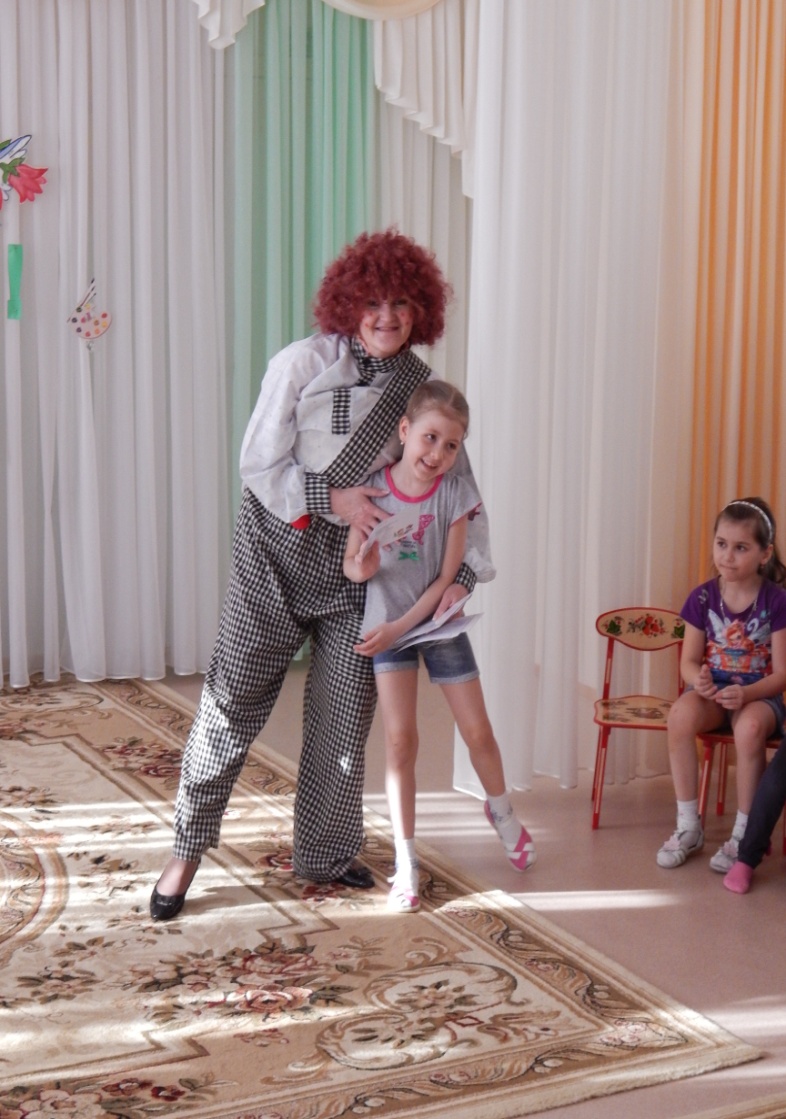 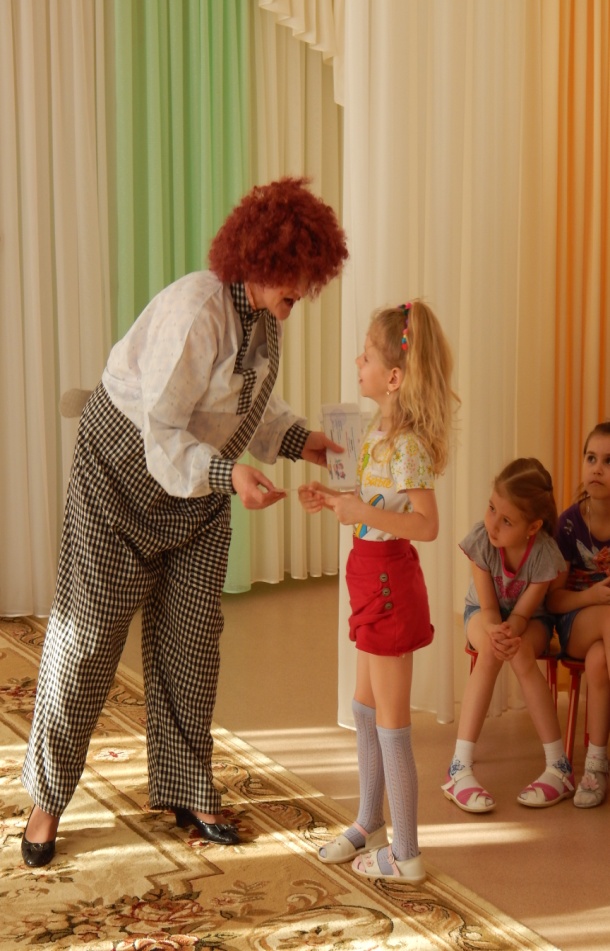 Торжественное вручение ДИПЛОМОВ 
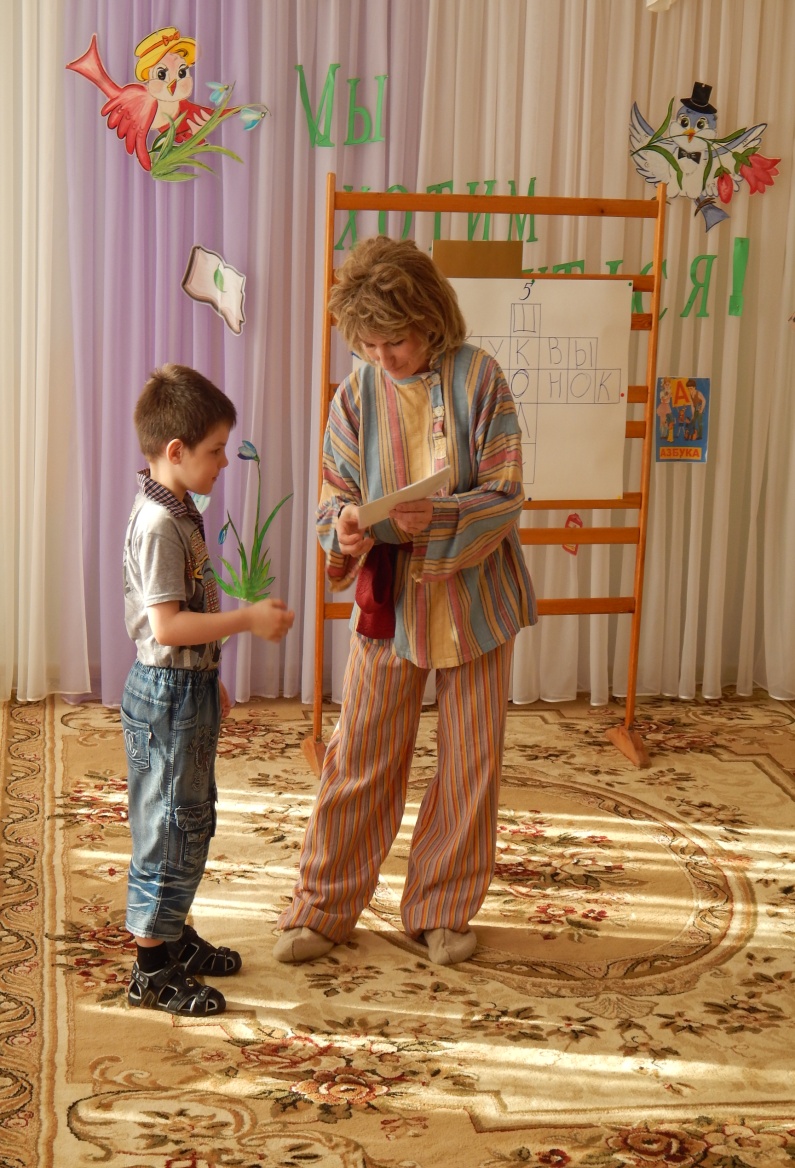 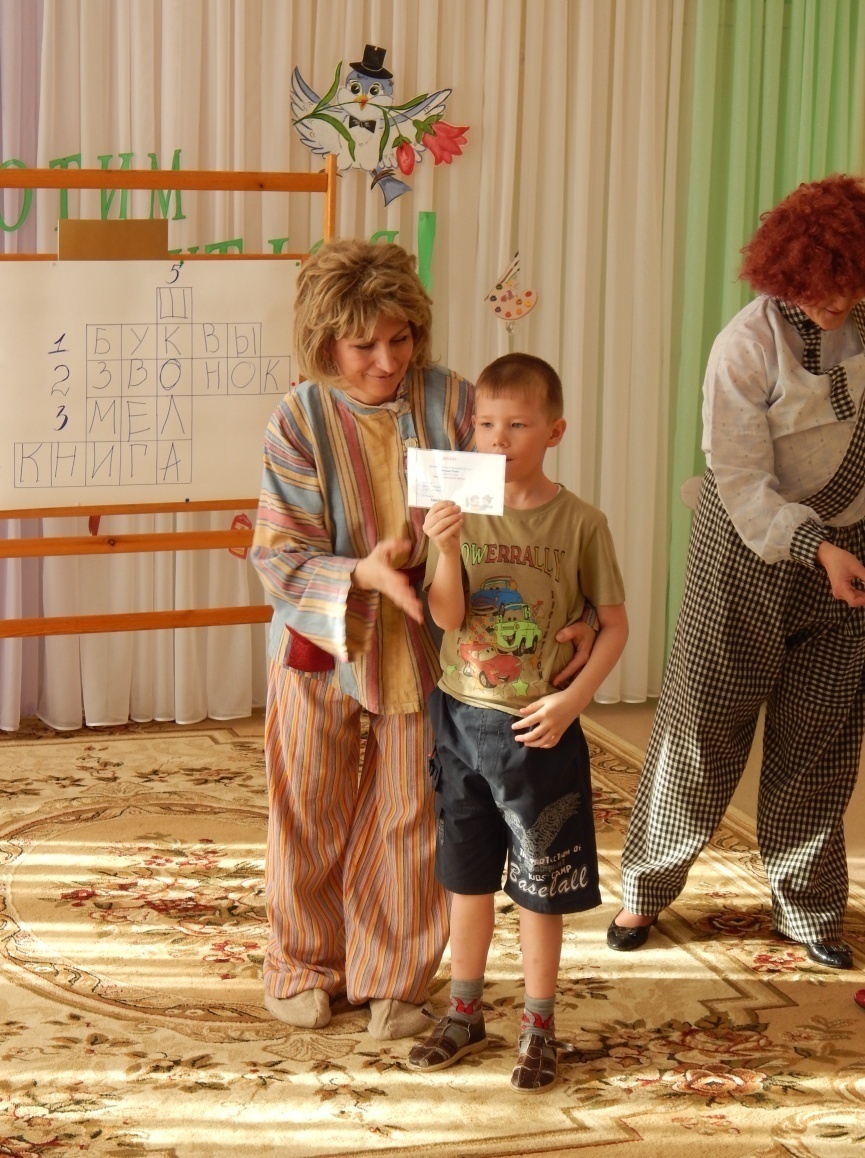 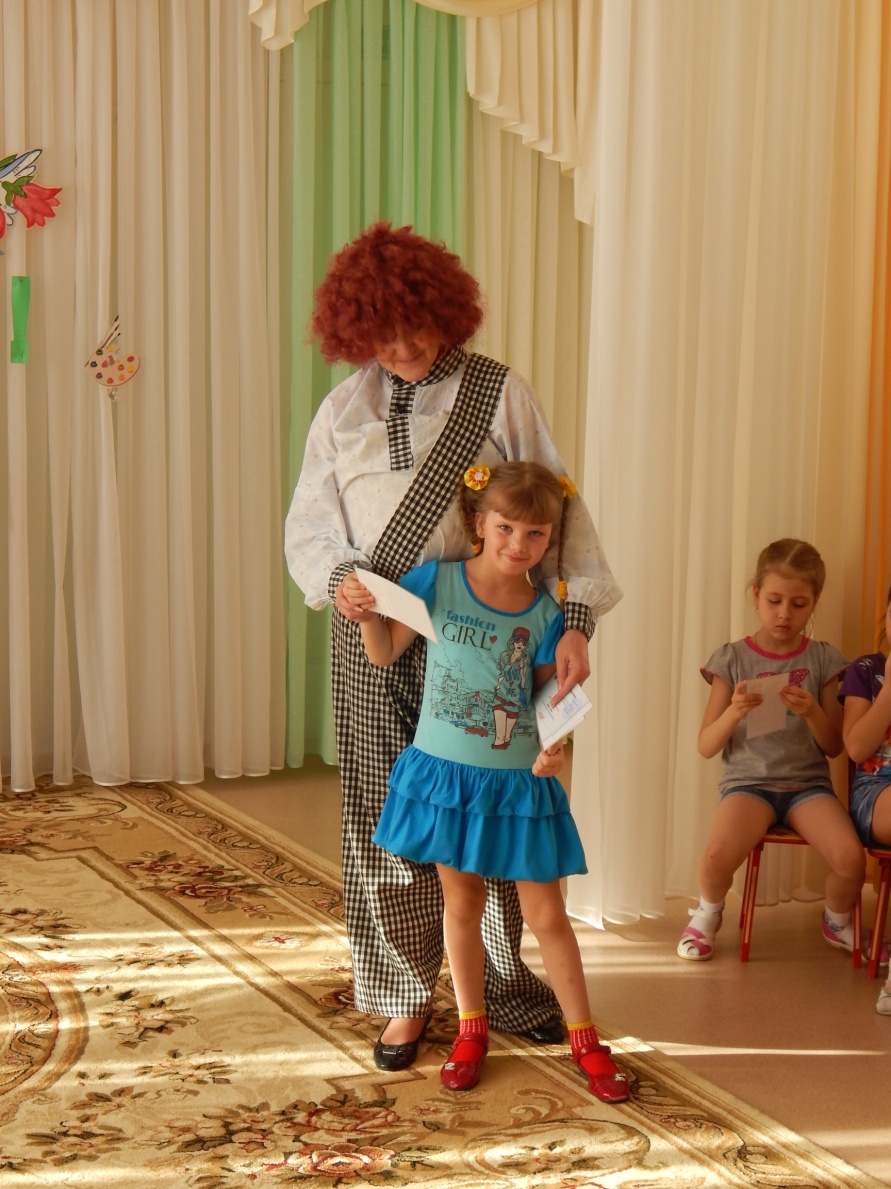 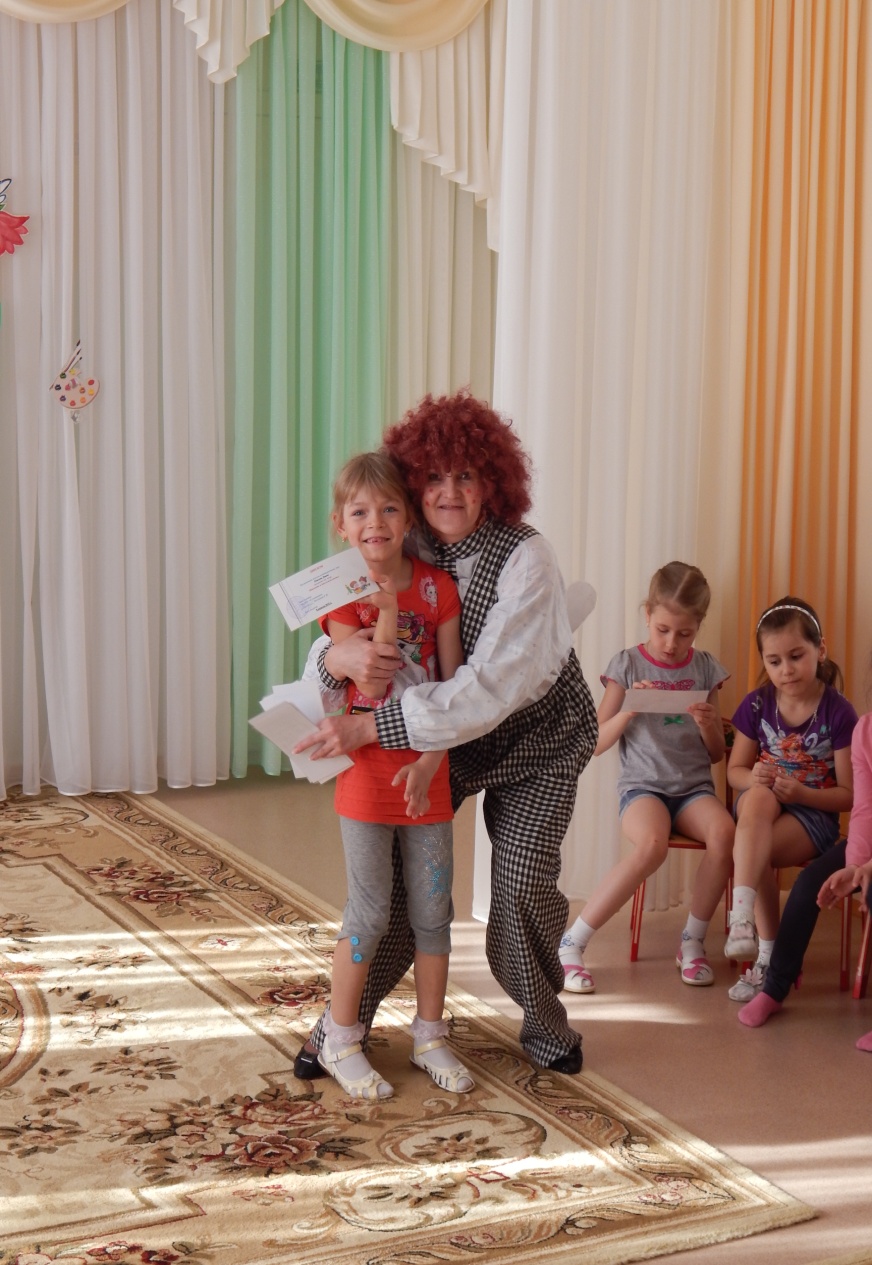 Поздравляем!!!
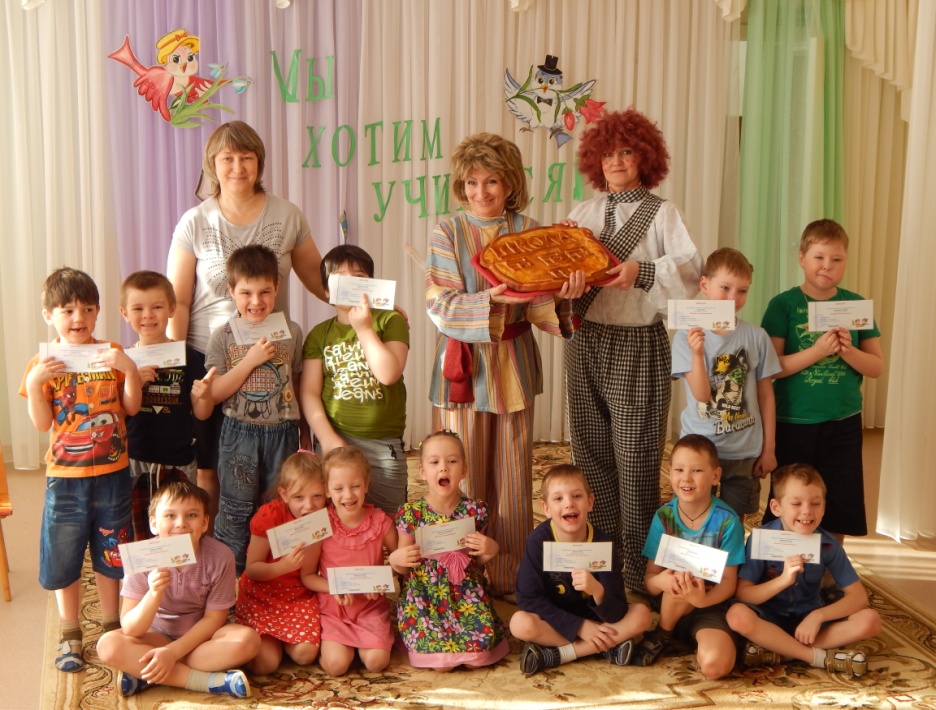 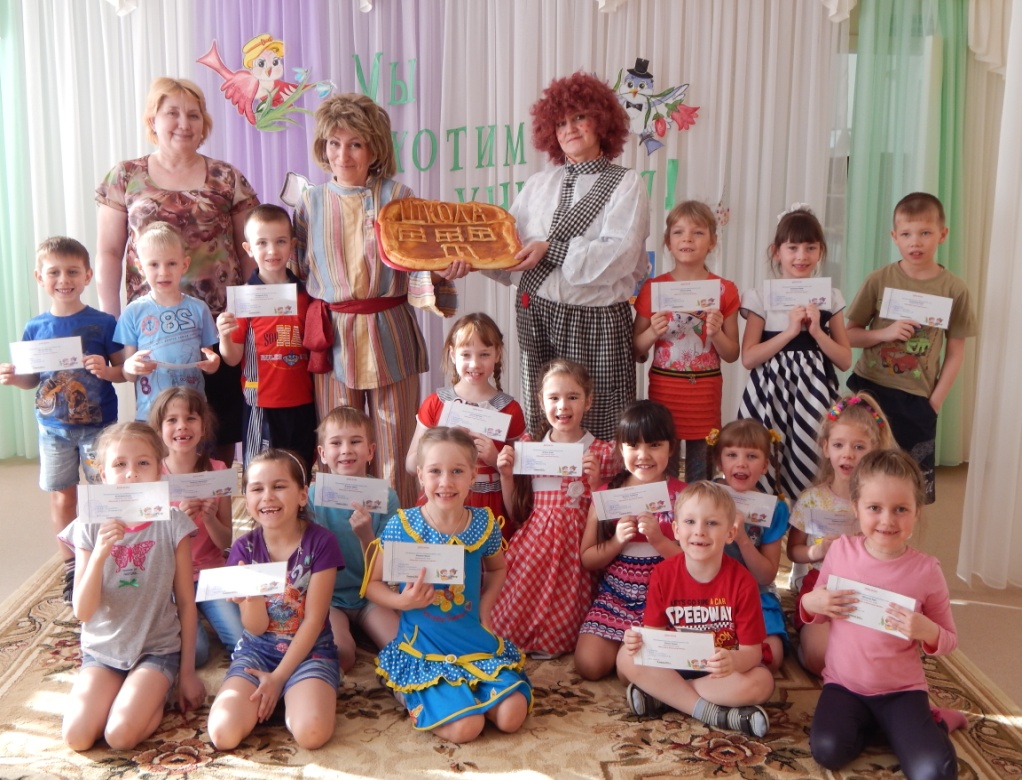